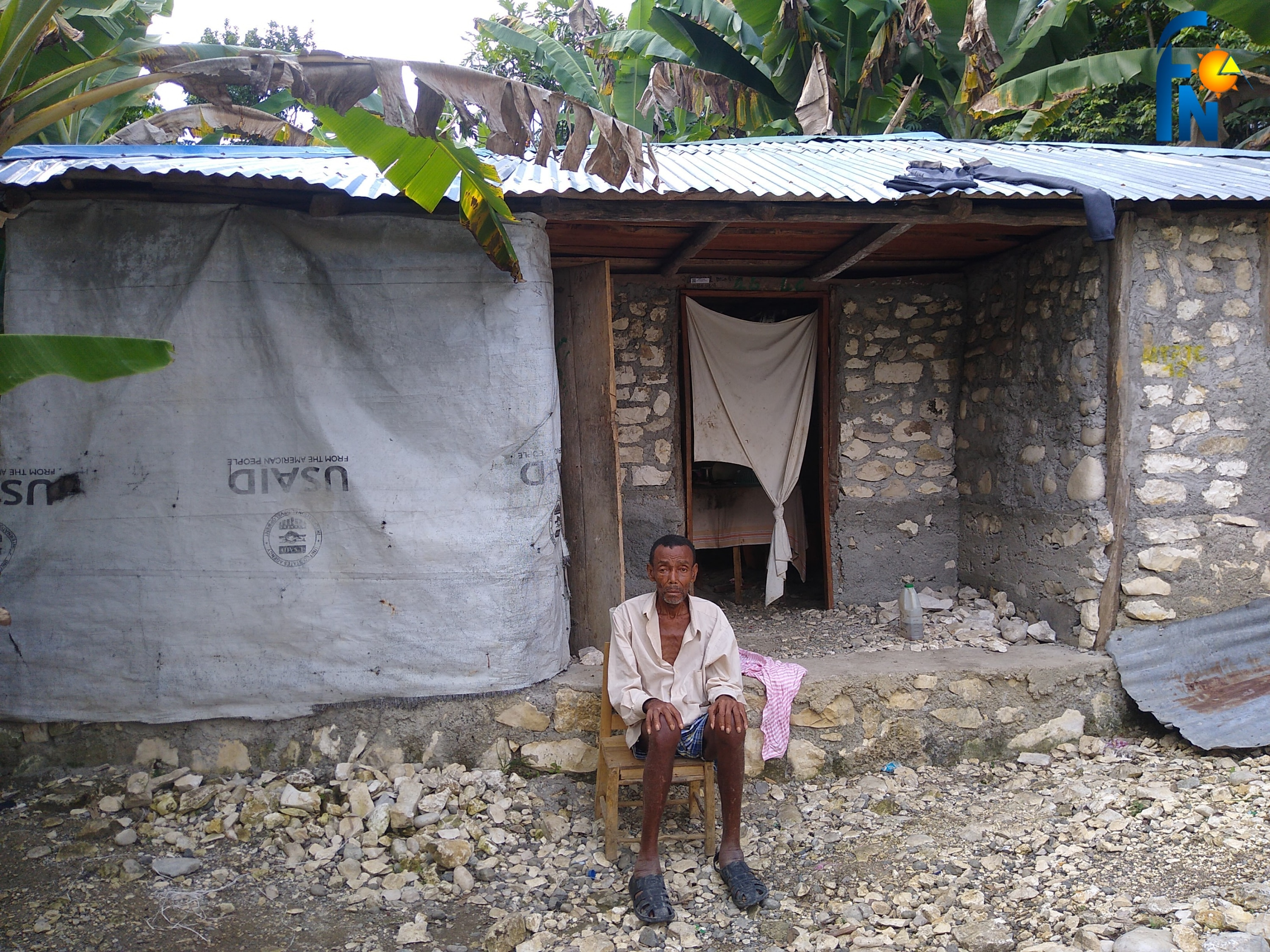 Session 1
Older Persons on the move
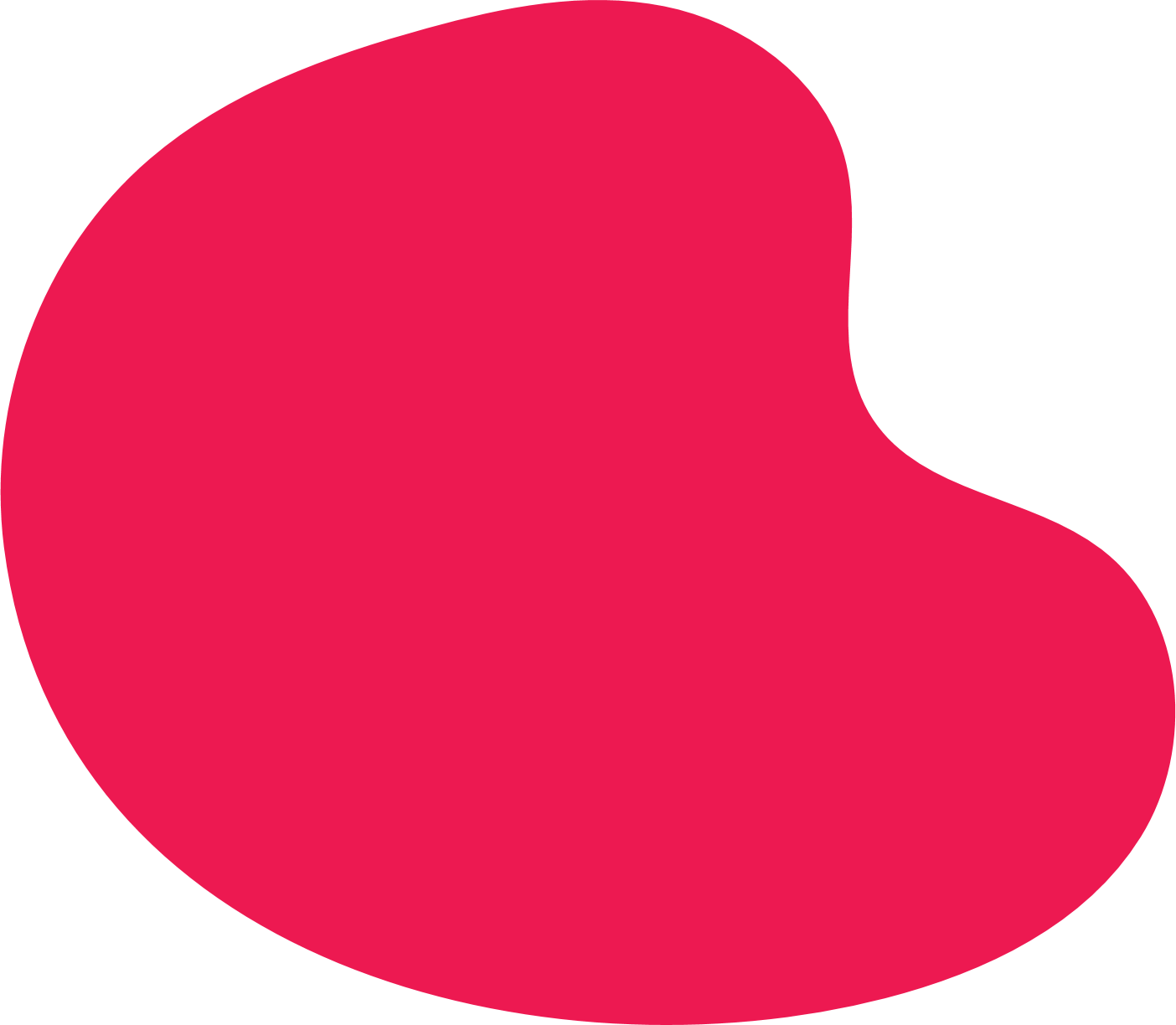 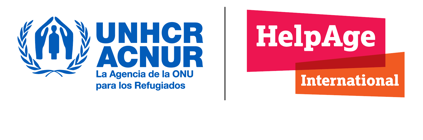 [Speaker Notes: Saying hello to everyone and checking if your voice is audible enough for everyone to hear and understand. Make sure you can see everyone, the screen is visible and all are comfortable to start the session. As not everyone is a native speaker, check to speak slowly and clearly and use clear gestures to communicate as well . 

Description of the slide: Photos of 4 older men and women are displayed at the top of the slide; one older lady in a blue coat , is fetching water, next an older man wearing glasses, is playing a game, another older man with a beard is looking at his tomatoes and one lady is making coffee. 

Photo credits (from left to right):
1. Older woman, 78 years, makes coffee in her family's tiny makeshift home. She has lived a life of displacement in Colombia. Her family was first displaced by guerillas when she was a child, and she has been forced on by threats by armed factions several times since then. // Ph: Sebastian Rich/UNHCR
2. Venezuelan and Colombian older people share cultural spaces in Ecuador. // Ph: Jaime Giménez Sánchez de la Blanca/UNHCR
3. Ninety-one-year-old man on the move from Venezuela. // Ph: Pedro Pinilla Seijas
4. 70-year-old colombian woman displaced by internal violence. // Ph: Sandra Viviana Trujillo Piza]
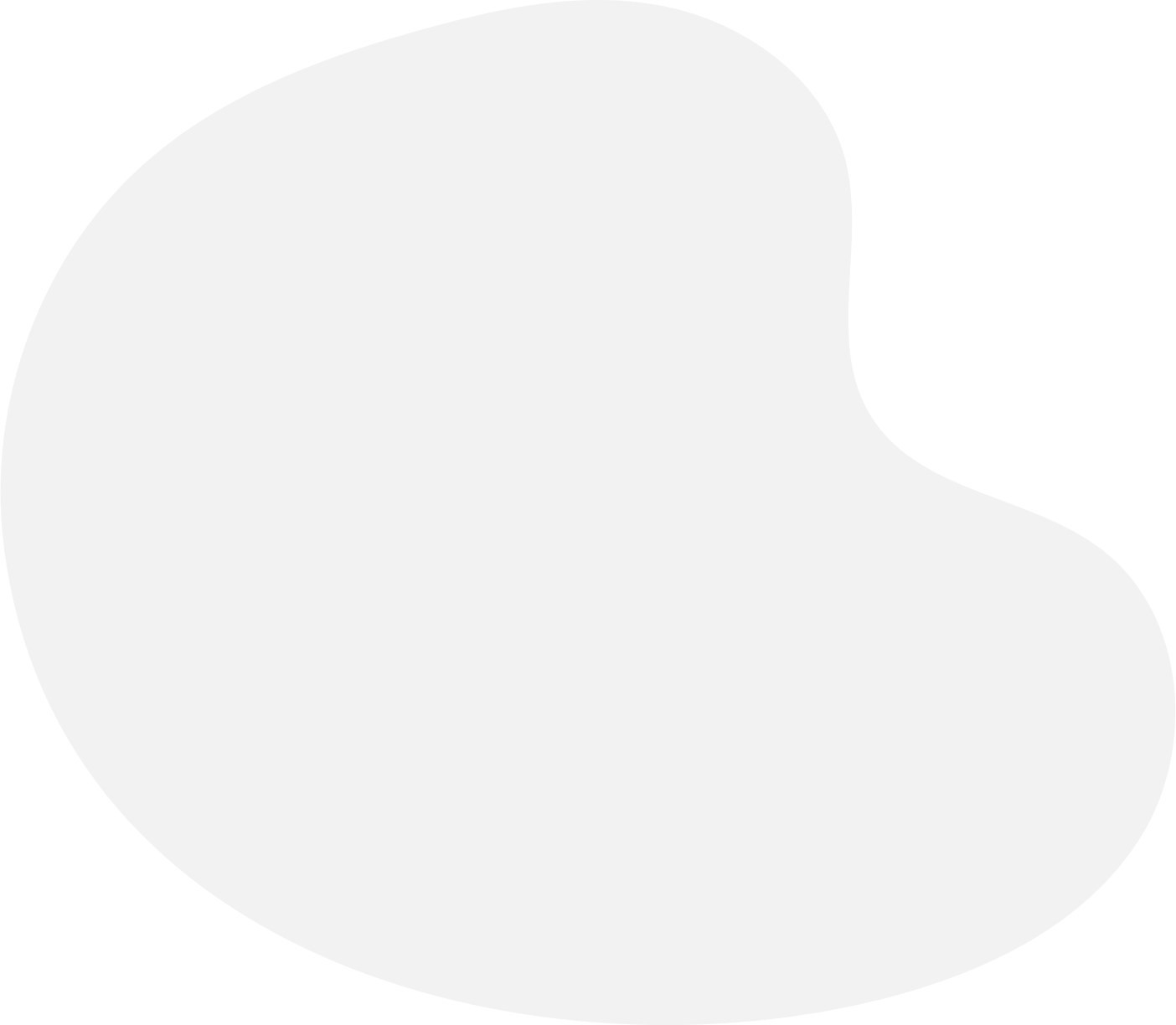 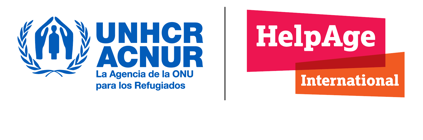 GROUND
RULES
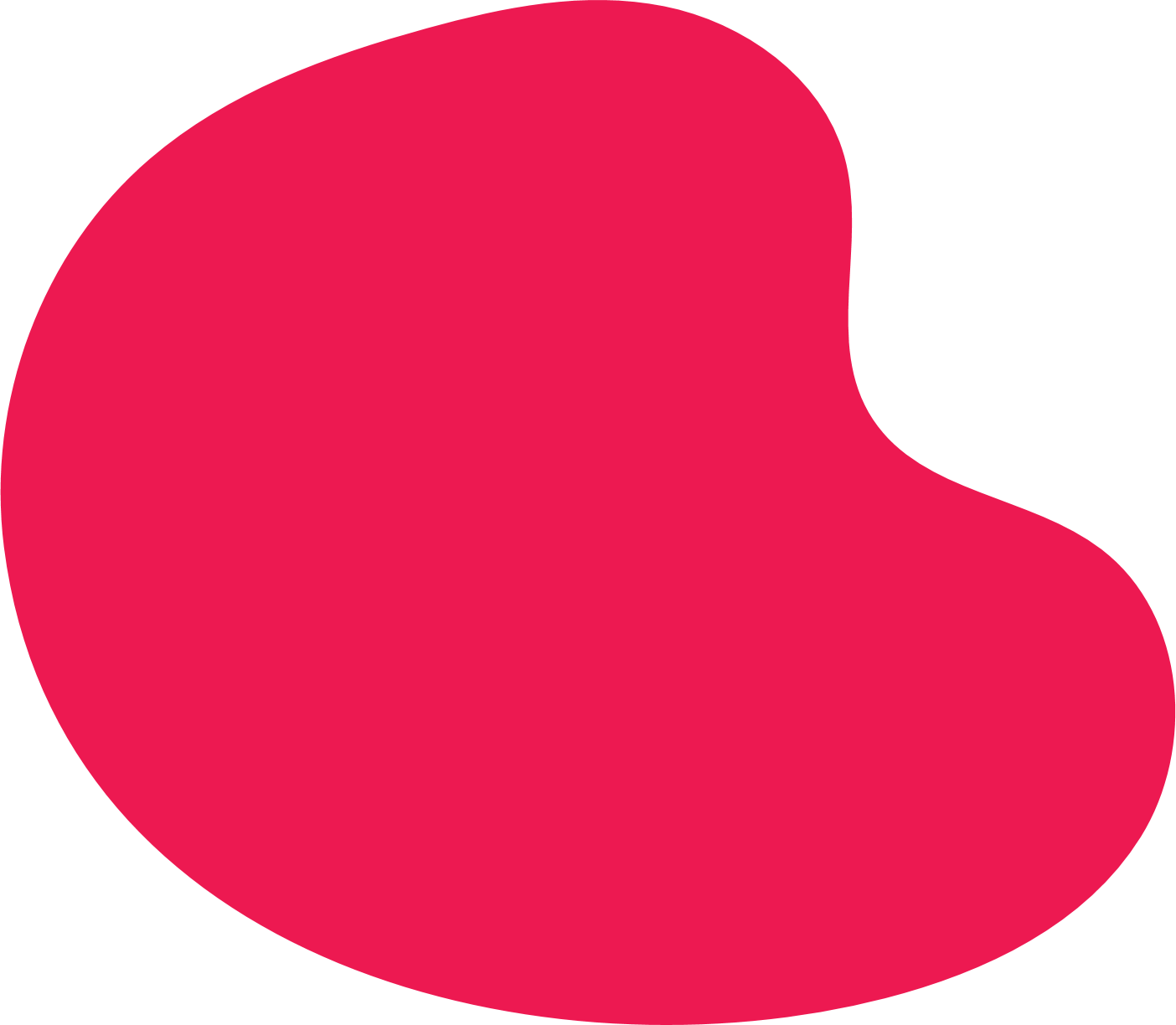 [Speaker Notes: Ground rules:
Ask participants to identify the signs above and suggest the ground rule
Participate! Do not hesitate to ask questions
Listen. Don’t hesitate to speak but also listen to others
We are exploring new territory. Be curious but also aware that not everything can be covered
Be punctual and respect time limits 
We will make time for a bio-break in the middle of the session
Please keep yourself on mute when not speaking, 
feel free to make comments/raise queries in the chat, or to raise your hand if you have a query/comment. 
We learn better when we are having fun…so enjoy! 


If the ground rule is not covered which participants indicate, write in a separate sheet and then add them into another slide in the session.

Also share a series of minimum accessibility agreements that will ensure that everybody can participate on an equal basis.
Some of the requirements can include: 
-  Always say your name before speaking. This will allow everybody to learn to recognize your voice and name. 
-  Speak slowly and clearly, avoiding jargon or acronyms. This will give time to sign language interpreters and other interpreters to convey information in a clear way. 
- Please leave clear all corridors from bags, so everybody can circulate around the tables without finding obstacles. 
- Always provide a brief description of images displayed in the screen or a poster, so everybody can access and understand the purpose of using those images. 
We will have frequent breaks, including both short breaks (called sensory breaks) and longer breaks. Please respect these breaks.

Ensure to review any admin and logistics related to the venue (e.g. location of toilets, emergency exits and protocol, etc. if the training is at one location with everyone’s presence).]
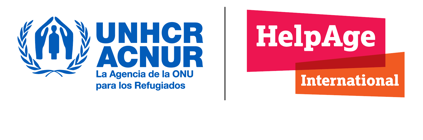 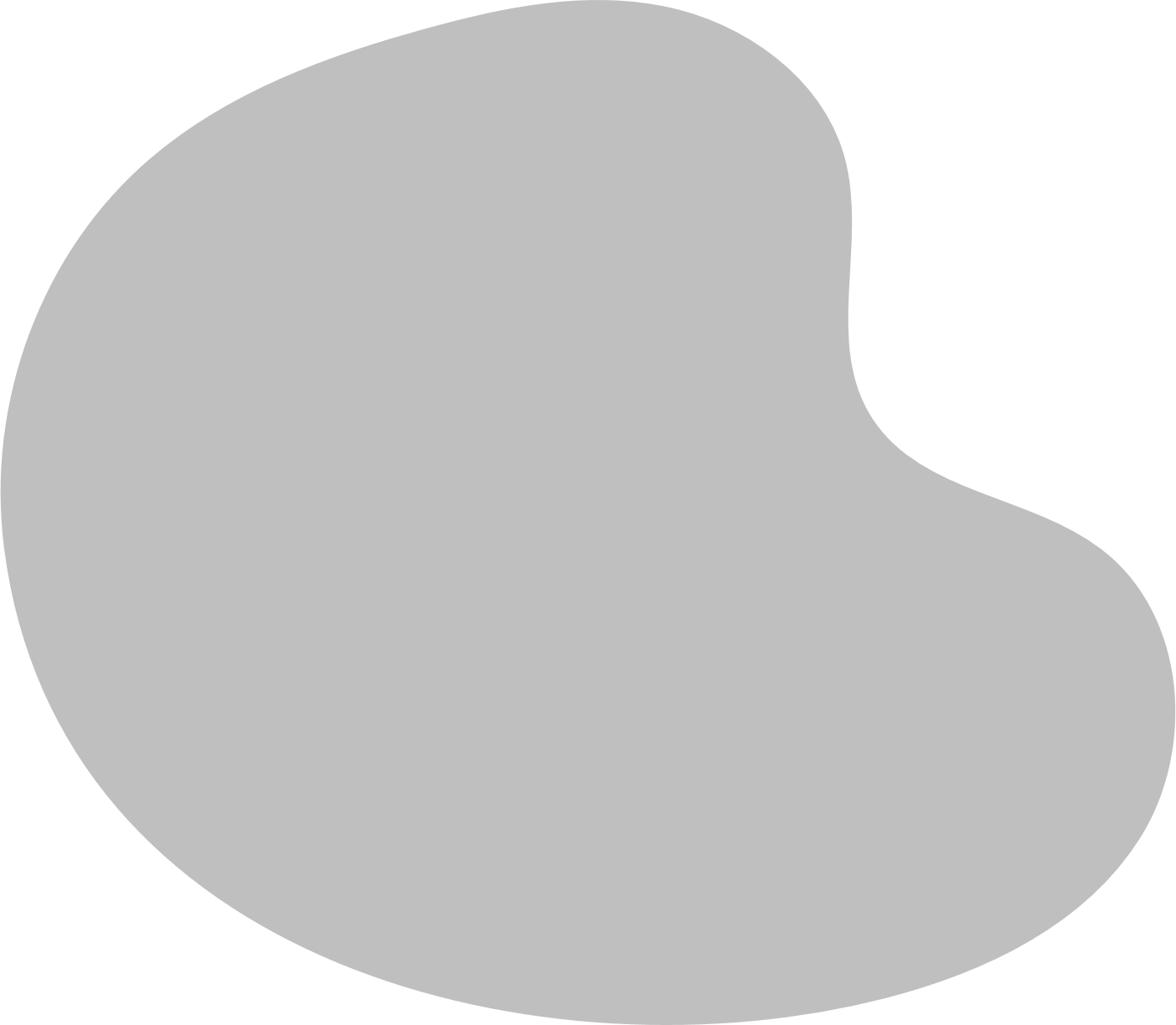 Introduction Module 1
[Speaker Notes: SCRIPT This can be an introductory video – to share views from UNHCR and HelpAge in the region – 2 mins – here to  a) welcome to the sessions and b) to explain points  to frame the session – e.g. 
Older persons face specific challenges in situations of humanitarian crises and displacement. They are often left behind as they may be too frail to flee. They may be unwilling to leave, and be daunted by the prospect of starting over. However, if they risk staying, they may face violence, the absence of family and friends, and the loss of services such as healthcare, housing, electricity, and water supplies. 
And if they decide to join their family later, they may find available support resources are greatly diminished, and/or become separated from their family or community. 
Where older persons have care responsibilities for children or other adults, these impacts are multiplied. Where the proportion of older persons requiring assistance is higher, age-related health needs relating to sight, hearing, mobility, and psychosocial functioning are also higher. And with more remote working, use of online technology, and displacement in urban environments, older persons may find it more difficult to access services and therefore become isolated. 

Older person is defined by the United Nations as a person who is over 60 years of age – we know from the Report Ageing on the move that this age group is complex and diverse and is challenged by ageism, sexism and ableist  and others (see glossary for definitions) .
 is a key concerns and we recognise the challenges older persons face from this report as they have not been given a voice. 
We need to tackle ageism in future work – we often see stereotyping and/or discrimination against individuals or groups on the basis of their age, recognising the challenge in the region and the importance of the report ( reflecting Ricardos points)
We also often see sexism in older age as in other age groups with prejudice, stereotyping, or discrimination, typically against older women with and without disabilities, on the basis of sex.
We also see ableism with discrimination in favour of able-bodied people, which challenges the inclusion of older men and women with disabilities ( 46% of the older community) 
The report Ageing on the Move highlights these points and we will look at the findings in this session- see  https://ageingonthemove.org/es/]
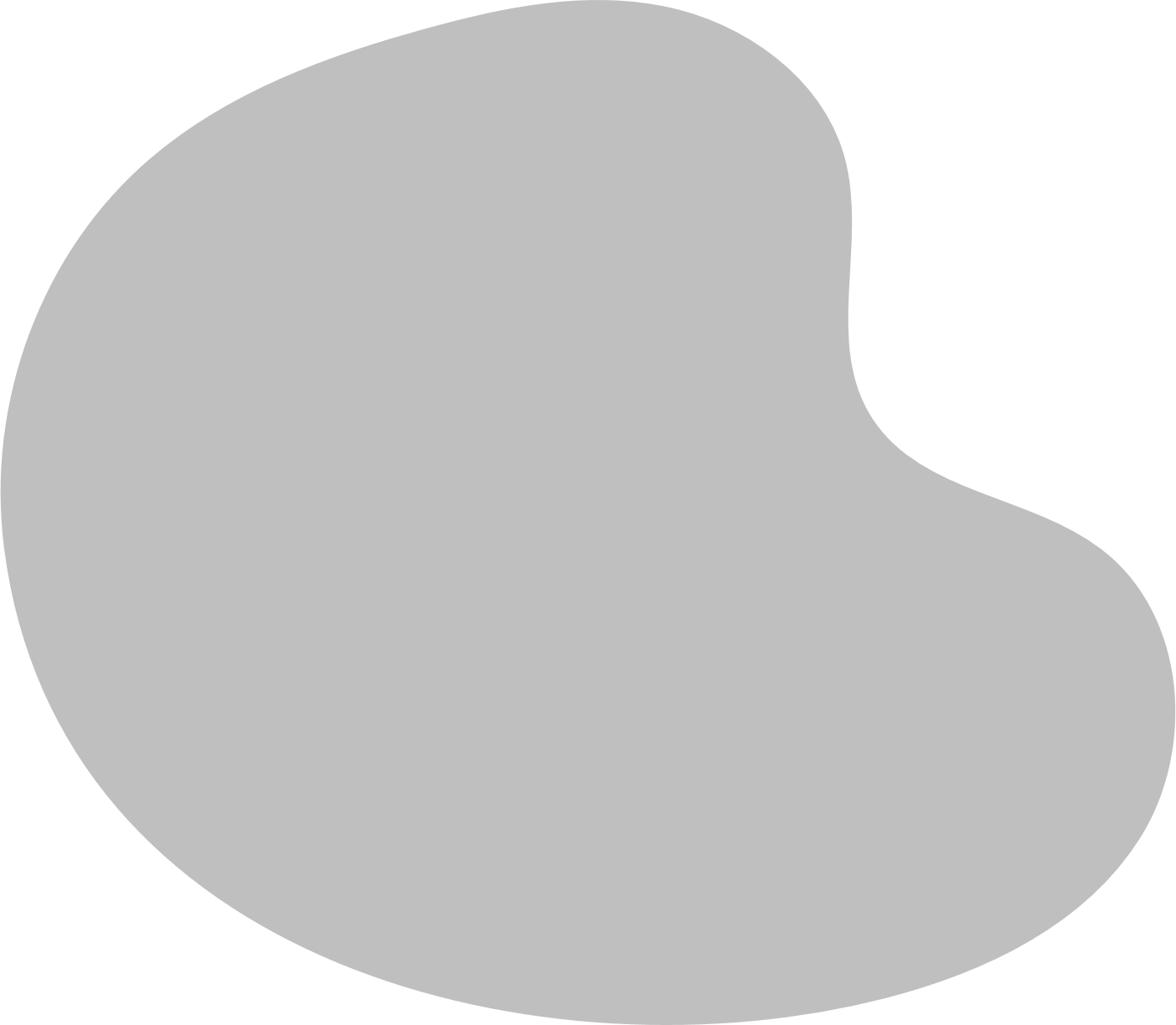 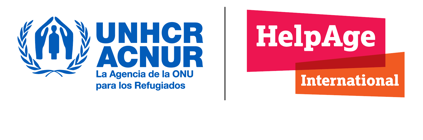 Objectives of the session
By end of the session, participants will be able to:

  Recognise personal challenges of ageism and  
  ageing and diversity. 

  Describe key challenges for older persons on 
  the move in the Americas.

  Recognise key regional instruments for inclusion 
  of older persons.
[Speaker Notes: Read out the learning objectives loud as:
 
Objectives of the session - By end of the session, participants will be able to:

Recognise personal challenges of ageism and ageing 

Describe key challenges for older persons on the move in the Americas 

Recognise key regional instruments for inclusion of older persons]
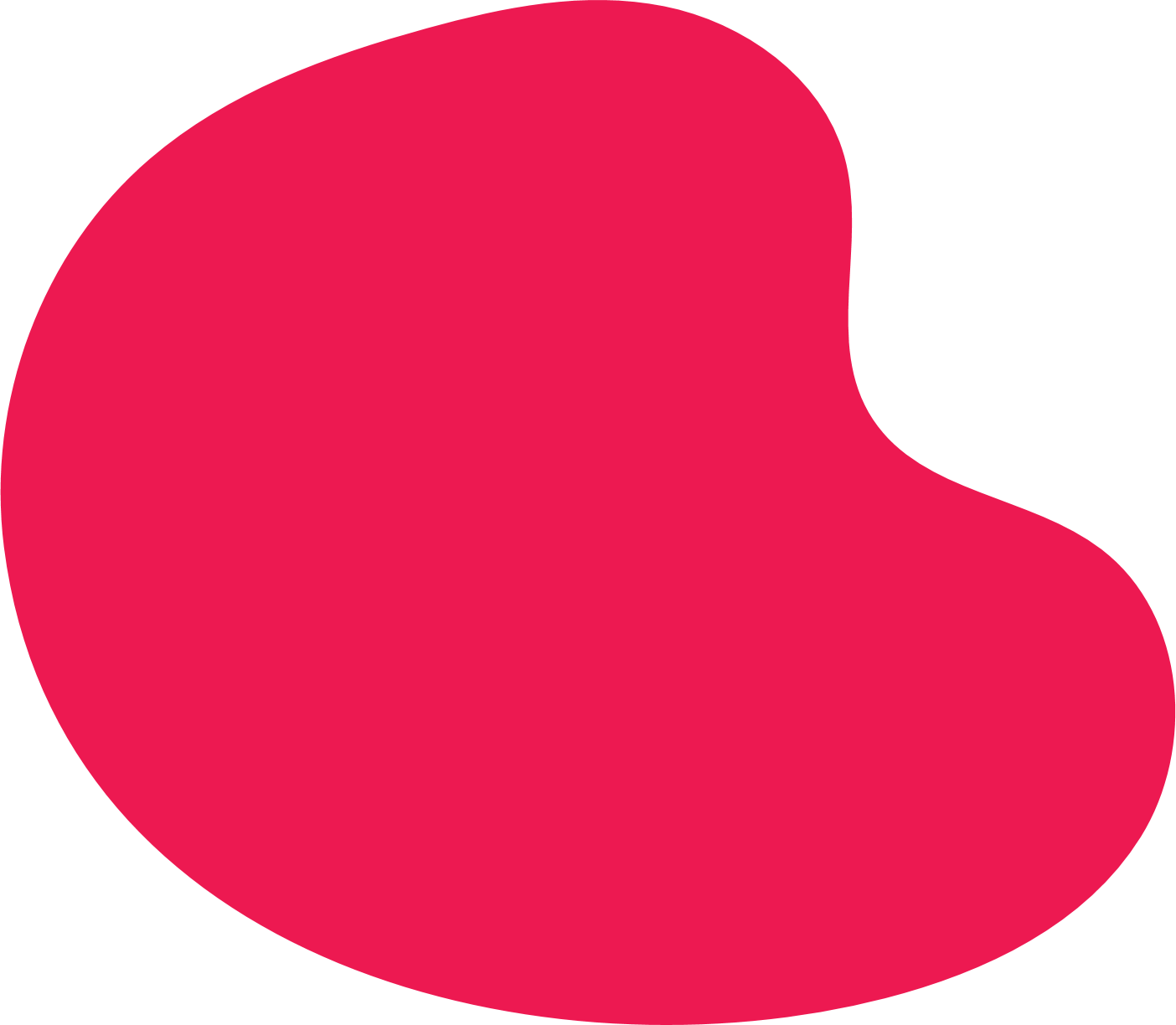 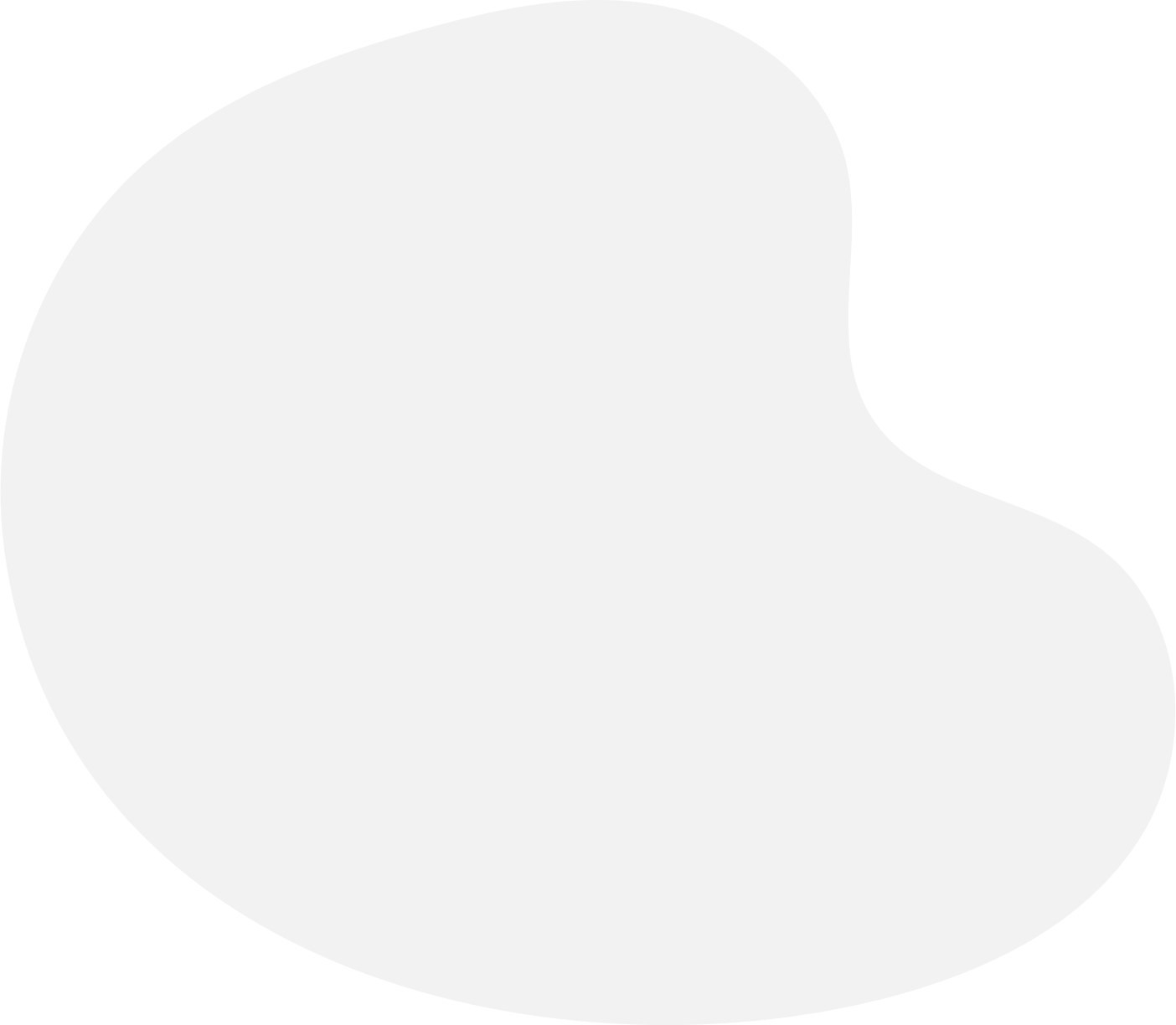 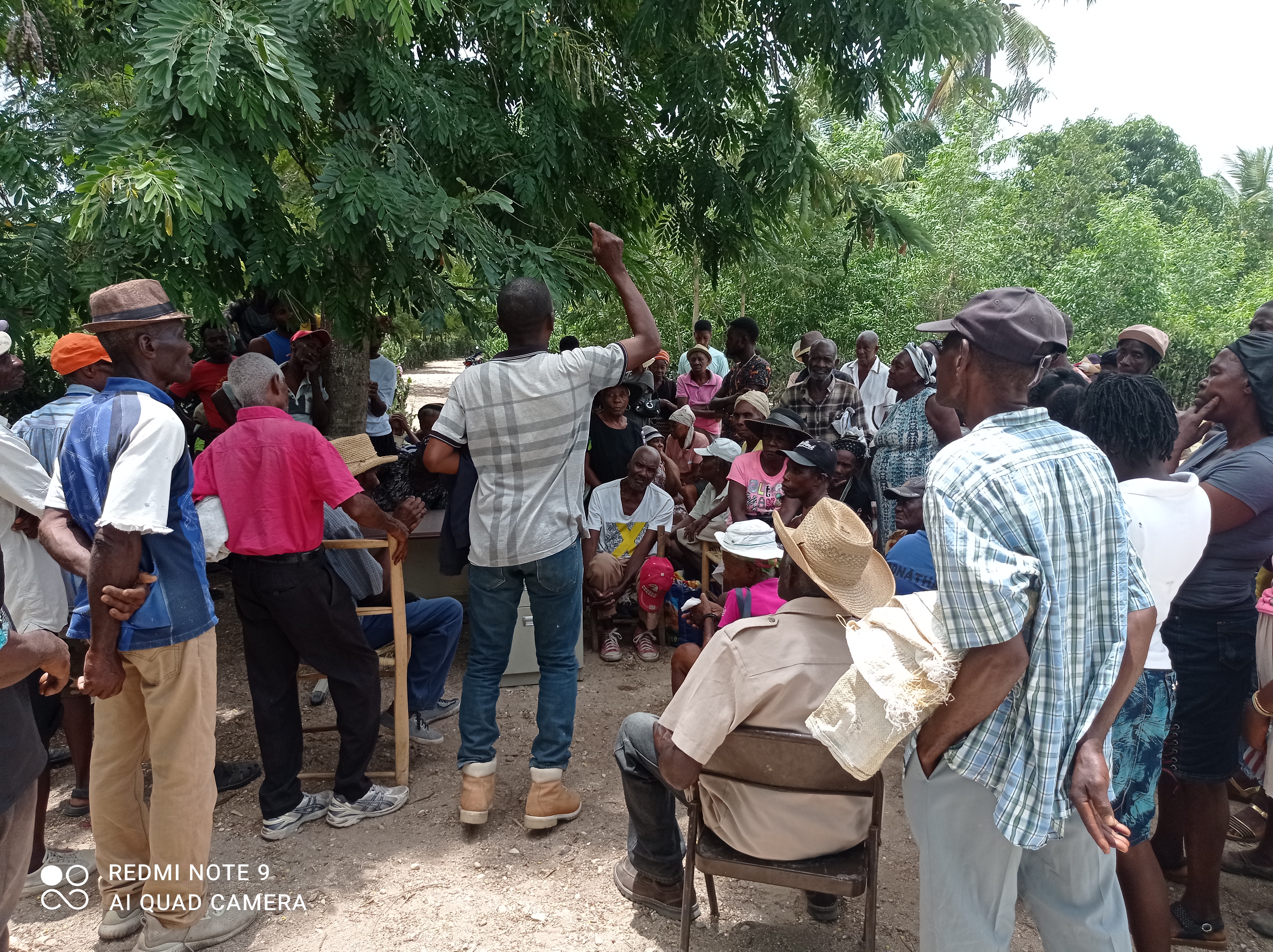 Q&A
To get ready 
to start
[Speaker Notes: Give participants an opportunity to share questions about the training, including learning objectives, methodology, and logistic issues. Address questions and take note of unanswered questions that may require time to answer. 
Or make a white board to share expectations for the session – using single or short phrases 
If no questions – make sure you have explained that this module is one of four.]
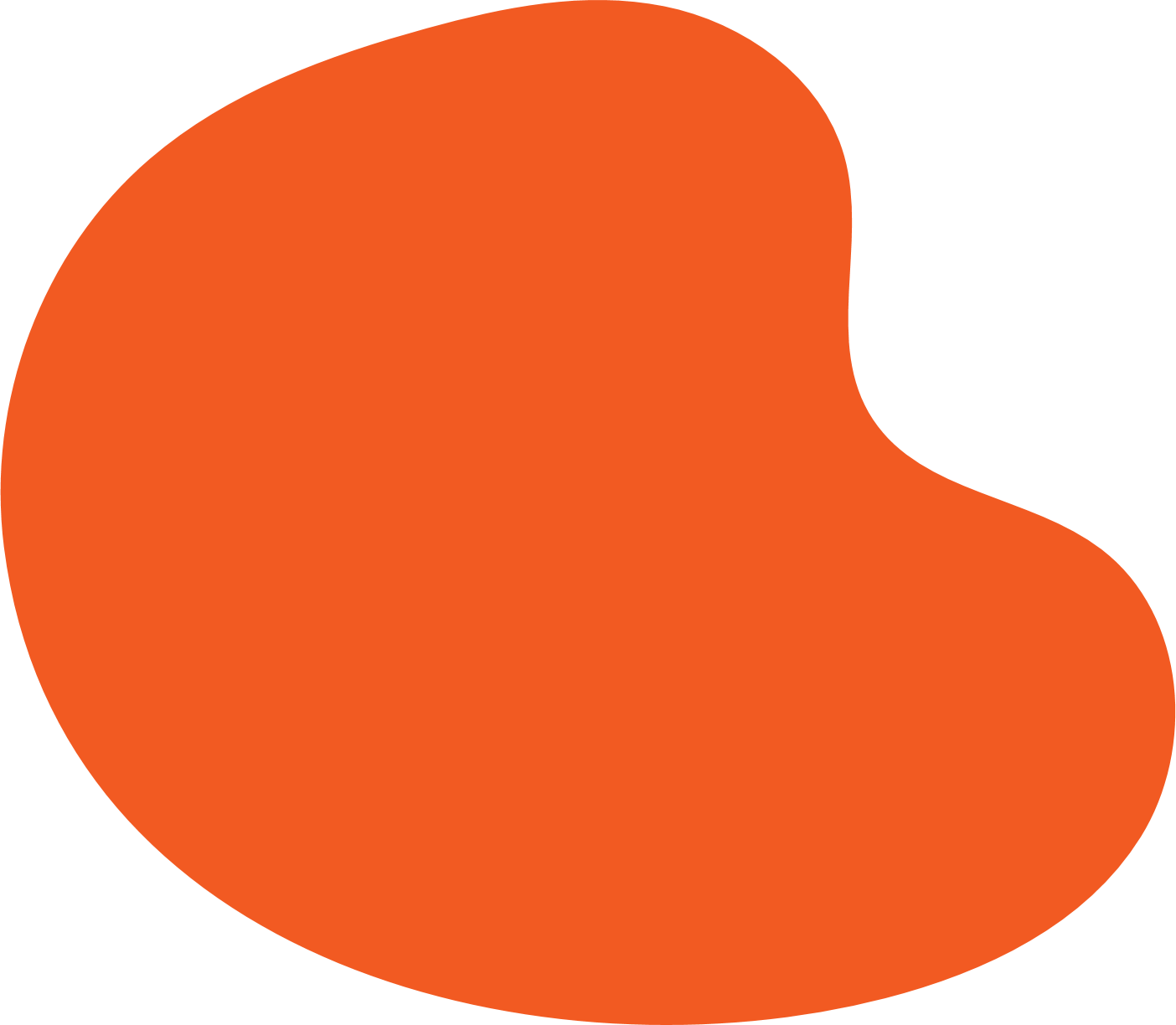 What are your views?
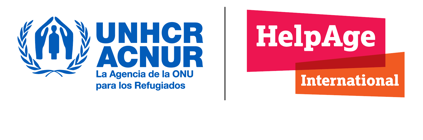 From pre- reading handout 1.1 – you looked at the following questions to start to think about issues related to ageing :
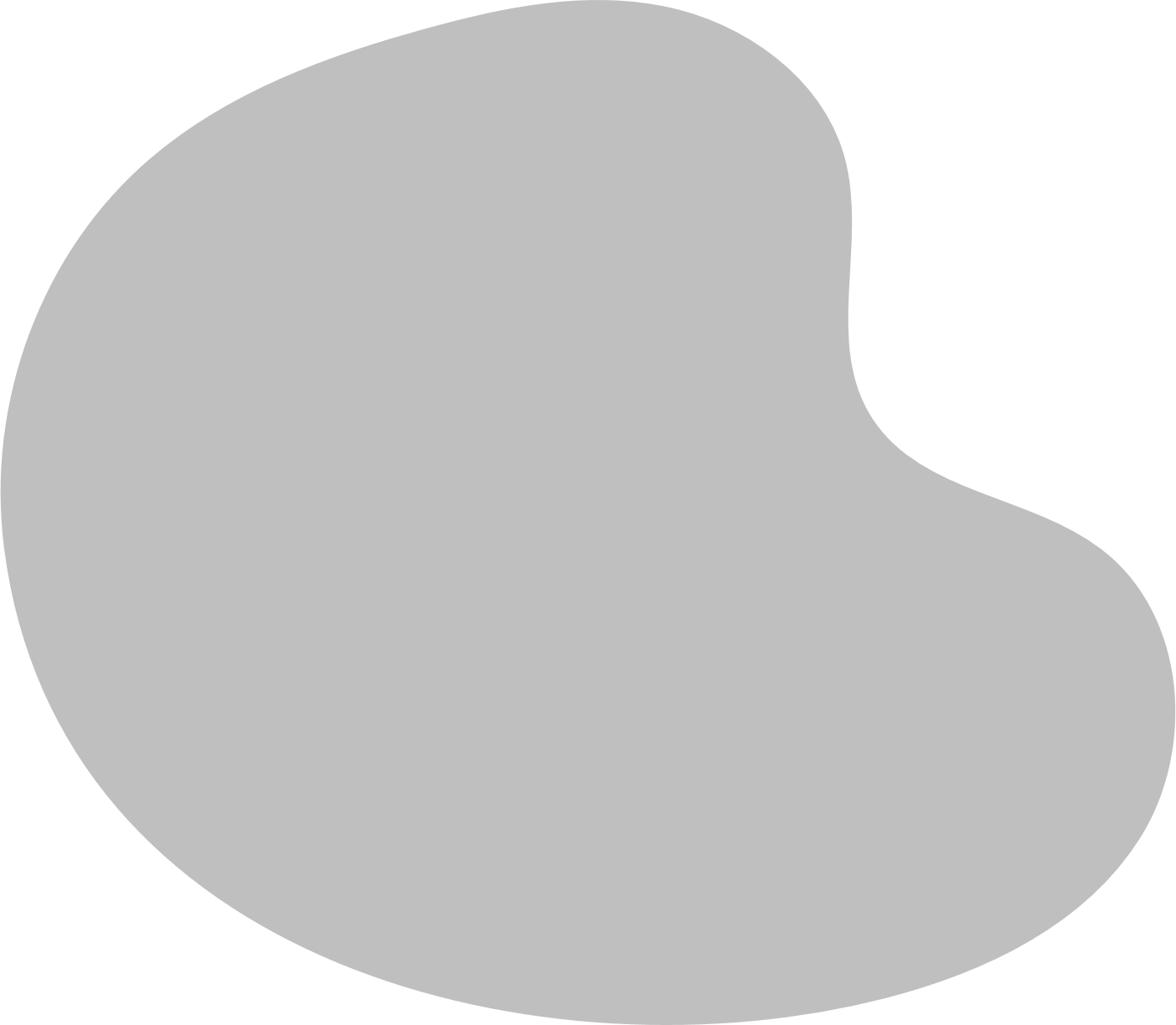 Can you give an example of ageism in your daily life? 

Is ageing different for older men and older woman? How? Why? Why not?

Is ageing different for older persons from different backgrounds such as ethnicity and sexual orientation ?
[Speaker Notes: You were asked to make some notes ready to bring to the session in Module One ; now is your chance to share. 
From pre- reading – (Handout 1.1.) - you looked at the following questions to start to think about issues related to ageing :

Can you give an example of ageism in your daily life? 

What makes you see someone else as old or young?

Are you afraid of getting older? Why, why not?

Have you ever been treated differently because of your age?

Is ageing different for older men and older woman? How? Why? Why not?

Is ageing different for older persons from different backgrounds such as ethnicity and sexual orientation ? 

We will choose 3 questions here …( in bold) 

F2F Ask participants to use a post-it note and to write short comments to the answers to the questions. 

Use open mic/ raise hand for comments or use the chat box or the Whiteboard function in some platforms. -

The facilitator can recap on the comments and reflections shared  and emphasize the importance of challenging our own personal attitudes towards ageing and older persons can create barriers to inclusion.  
Key message – attitudes towards older persons create barriers to include them from a personal and professional aspect. We need to constantly address these ageist and ableist attitudes to ensure we include older persons]
A matter to be proud of we all are expected to live longer
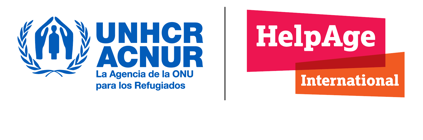 21%
10%
8%
2050
2000
1950
Source: UN report World Population 
Ageing 1950 - 2050
[Speaker Notes: Transition point . We have recognised that older persons are seen in many ways and we all use different words to describe older persons which change throughout their lives. We have identified some personal challenges of ageism in our personal lives and also in our work. How can this help to build a better understanding and relationship with older persons with the increase in the ageing population. 
Take a look at this slide which looks across 100 years and in 1950 , older persons over 60 years were 8% of global population. But look at 2050 , this figure will rise to 21%.]
Life and Healthy Life expectancy at 60
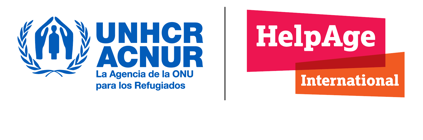 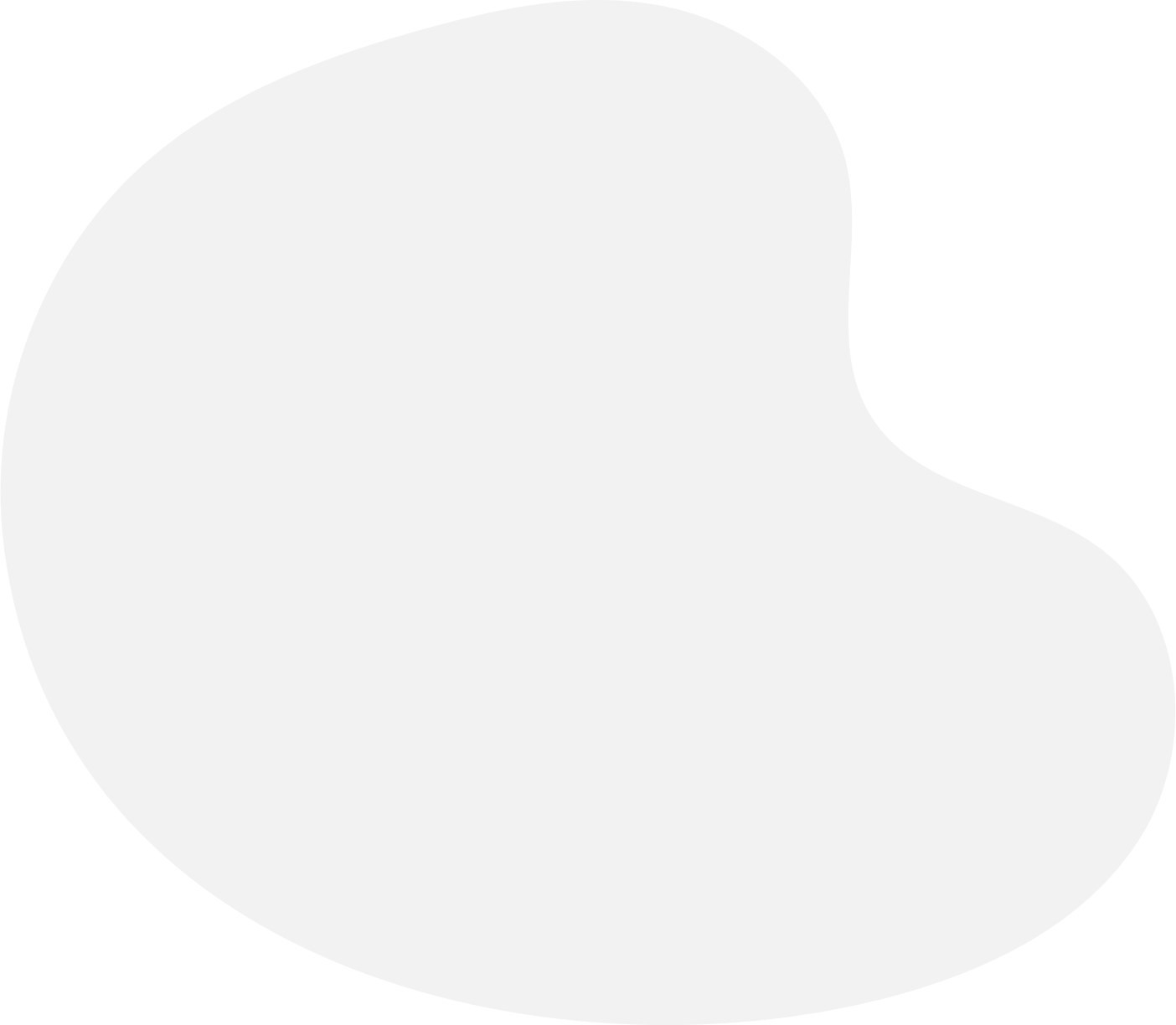 MORE YEARS
MORE HEALTH YEARS
PERÚ
COLOMBIA
18.49
18.06
24.38
23.96
EL SALVADOR
ECUADOR
VENEZUELA
16.38
17.6
16.29
22.12
23.2
21.69
HONDURAS
13.83
18.35
[Speaker Notes: Use Handout 1.2. as pre reading 

Explain- Not only will there be more older persons, but their life expectancy increases for example by 2050 data predicts that in Peru the life expectancy will increase to more 24.38 years, in Colombia 23.96  years, in  El Salvador 22.12 years, Ecuador 23.2  years and Venezuela 21.69 years – infact on average in these 5 countries – 23 years life expectancy increase.   

We can be proud of this longer life expectancy, but when we see the challenges faced by older people on the move in the South American and Central American regions , it is a major concern. 

Definition: 

Life expectancy at 60- The average number of years a person after an age of 60 years can expect to live.

Healthy life expectancy at 60- The average number of years in full health a person (usually at age 60) can expect to live based on current rates of ill-health and mortality.

Both of these are calculated by WHO based on some parameters, and is done for almost all regions and countries in the world. 

One can check for all countries from WHO website and the link is https://www.who.int/data/gho/data/indicators/indicator-details/GHO/gho-ghe-hale-healthy-life-expectancy-at-age-60]
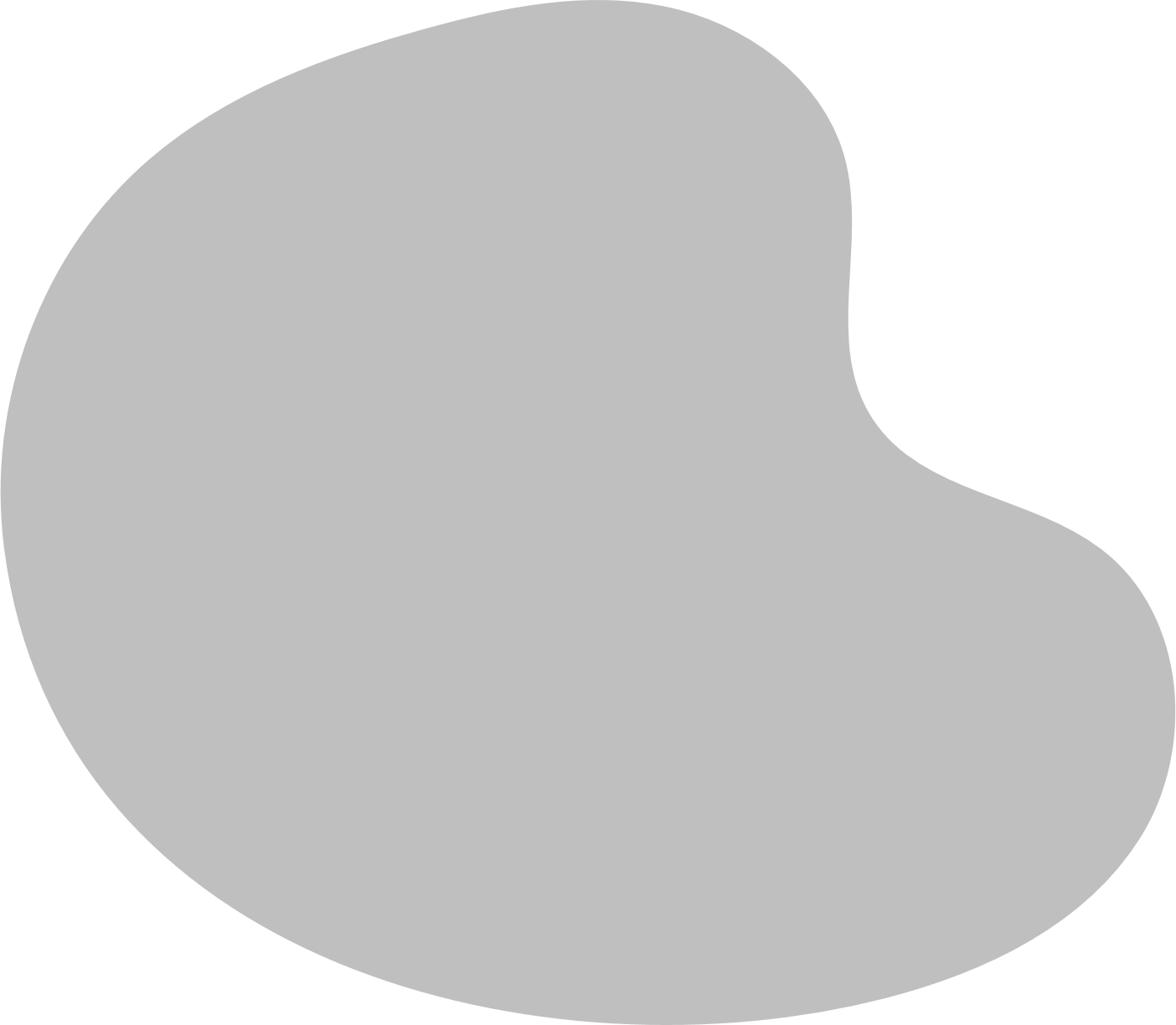 Older persons live longer, but at increased risk
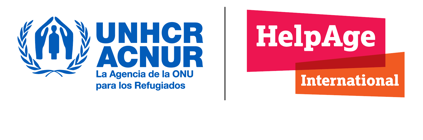 v
Increase in untreated non-communicable diseases.

Exclusion due to ageism and other intersectional identities.

Decline in physical activity.

Inadequate services for older people.

Increase in levels and types of disability.

Poverty due to loss of family support, livelihood, housing and nutritional intake.
v
[Speaker Notes: The impact on the increasing ageing population especially for older persons on the move comes with increasing risk.
  
Here are some examples on the slide ( they are in a different order than listed below) :– 

Increase in untreated non-communicable diseases
Exclusion due to ageism and other intersectional identities (Definition for ageism given in glossary)
Decline in physical activity
Inadequate services for older people
Increase in levels and types of disability
Poverty due to loss of family support, livelihood, housing and nutritional intake 


Once read through – ask the Questions –  one by one – a) which ones are personal factors  b) attitudinal factors  and c) environmental factors? 

Answer 
Personal factors 
1. Increase in untreated non-communicable diseases
2. Decline in physical activity
3. Increase in levels and types of disability
Attitudinal factors
4. Exclusion due to ageism (defined as prejudice or discrimination on the grounds of a person's age )and other intersectional identities – see link https://www.helpage.org/what-we-do/systemicageism/ 
Environmental factors  
5. Poverty due to loss of family support, livelihood, housing and nutritional intake 
6, Inadequate services for older people - social pension, health cover 

Question – as one by one – a) which ones are personal factors  b) attitudinal and c) environmental factors? 

On line – answer in the chat 
Get one or two participants to summarise the risks identified 
 
F2F – go around the room and ask individuals at random]
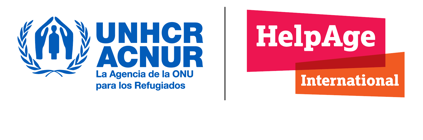 Displacement increases older persons risks
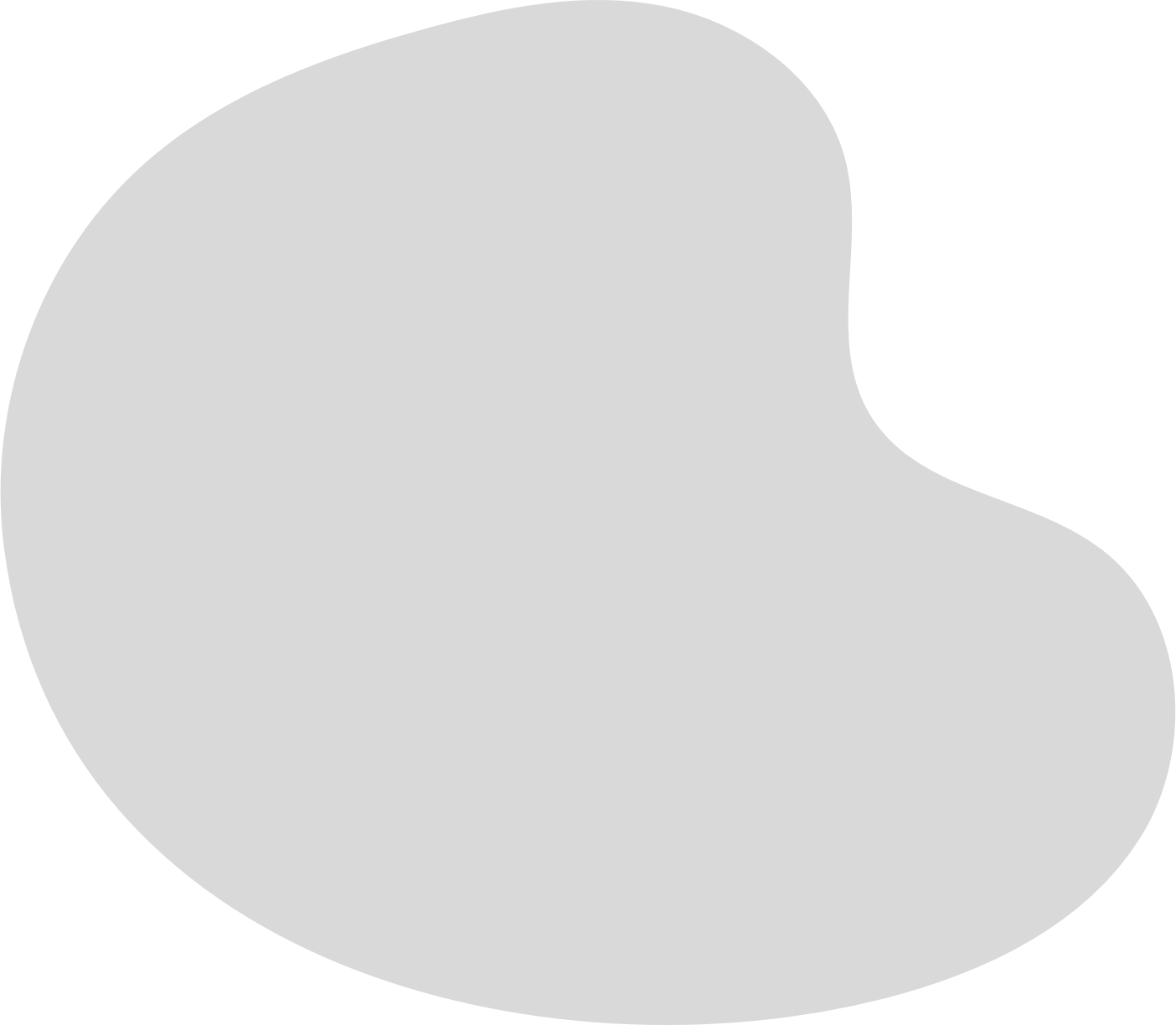 80
Million people have had to flee their homes in the past decade.
Forced displacement is on the rise.

4% of displaced persons are older persons.

Human mobility is not a temporary phenomenon.

Older persons face specific challenges in humanitarian and human mobility crises.
+8
Million internally displaced persons in Colombia
Million refugees and migrants from Venezuela at regional level
4,6
[Speaker Notes: Forced displacement is on the rise
Data from the region shows the escalating number of persons fleeing or moving their homes due to lack of security, lack of income, lack of access to basic services etc. It is not going away !

With 4% of displaced persons being older persons, they are a significant number to be included in programmes and activities., recognising the challenges faced in getting older , with increasing health needs and difficulties in having an income and being cared for. 

Human mobility is not a temporary phenomenon

Older persons face specific challenges in humanitarian and human mobility crises 
Also – note this data -  80 million person have fled from their homes in last decade 
And there are more than 8 million internally displaced persons in Colombia  and 4.6 million refugees and migrants from Venezuela at regional level]
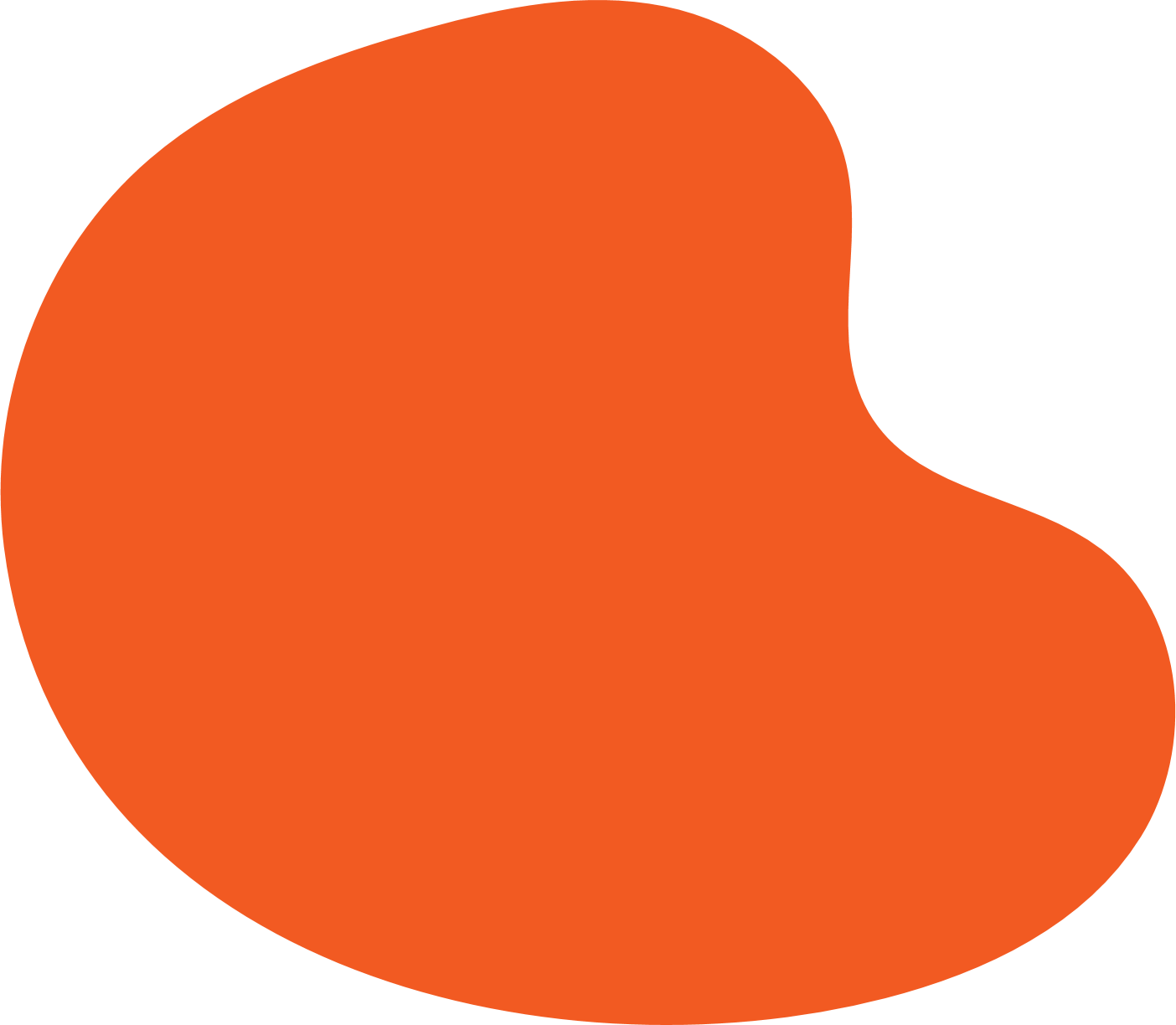 Key messages from the activity
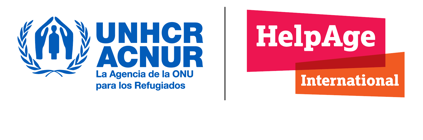 Forced displacement is on the rise and currently about 4% of displaced person are 60+.

We all live longer. Older persons are increasing in number and percentage globally. 

Person of higher ages are economically active and continue to contribute to family income. 

With age, older persons generally become physically less active and have chronic diseases and disabilities.

Older persons, including persons with disabilities, face specific challenges in humanitarian and human mobility crises
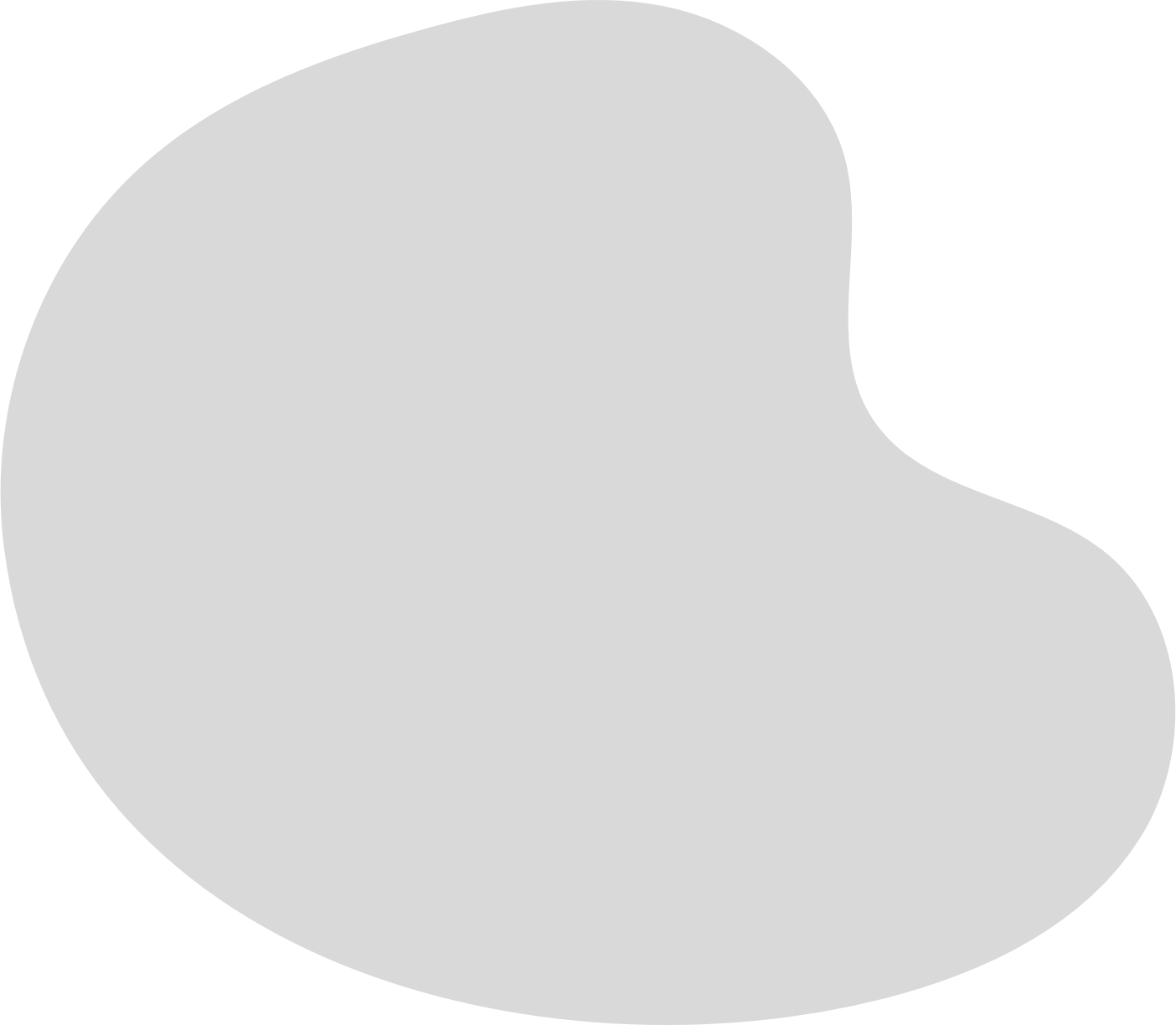 [Speaker Notes: Summary slide 
Forced displacement is on the rise and currently about 4% of displaced person are 60+
We all live longer. Older persons are increasing in number and percentage globally. 
 Person of higher ages are economically active and continue to contribute to family income. 
With age, older persons generally become physically less active and have chronic diseases and disabilities
Older persons, including persons with disabilities, face specific challenges in humanitarian and human mobility crises]
Group work
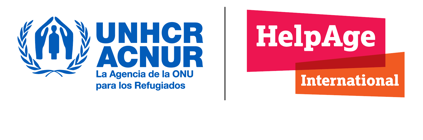 Issues facing older persons on the move
Work in 4 groups with different topics
Based on your field experience: 

What are some key challenges and risk you consider older persons face in forced migration. 

Lists the challenges  that UN/NGOs/INGOs face in including older persons in their programmes.
You have 15 minutes
[Speaker Notes: Tell participants that as they have been working with displaced person, they must have experienced working with older persons, or at least must have experienced their concerns. Those are not necessarily related to the work NGOs do but older persons might have concerns which are related to community or their own physical or psychosocial problem. Through this group work, we would like to see how rich experience participants have.
 
Group work 
You will be working in 4 groups
Online – into breakout room – one rapporteur ready to take notes and present 

F2F in table groups – use flipchart - one rapporteur ready to take notes and present 
There is an open discussion but make sure you keep to the topic. 
Based on your field experience: 
1. What are some key challenges and risk you consider  older persons face in forced migration 
2. Lists the challenges  that UN/NGOs/INGOs face in including them in their programmes
You have 15 minutes
Make sure you take down ideas and not write your own.
Write your findings in a PPT or notes or flipchart as applicable
 
Identify a rapporteur
 
Keep to time to present and prompt each group to share in a timely ways]
Group Activities
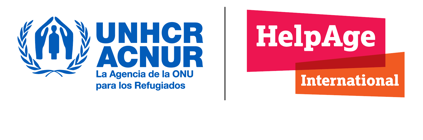 Group 1: Documentation

Group 2: Economic Security ( income and food) 

Group 3: Health and Care

Group 4: Disability
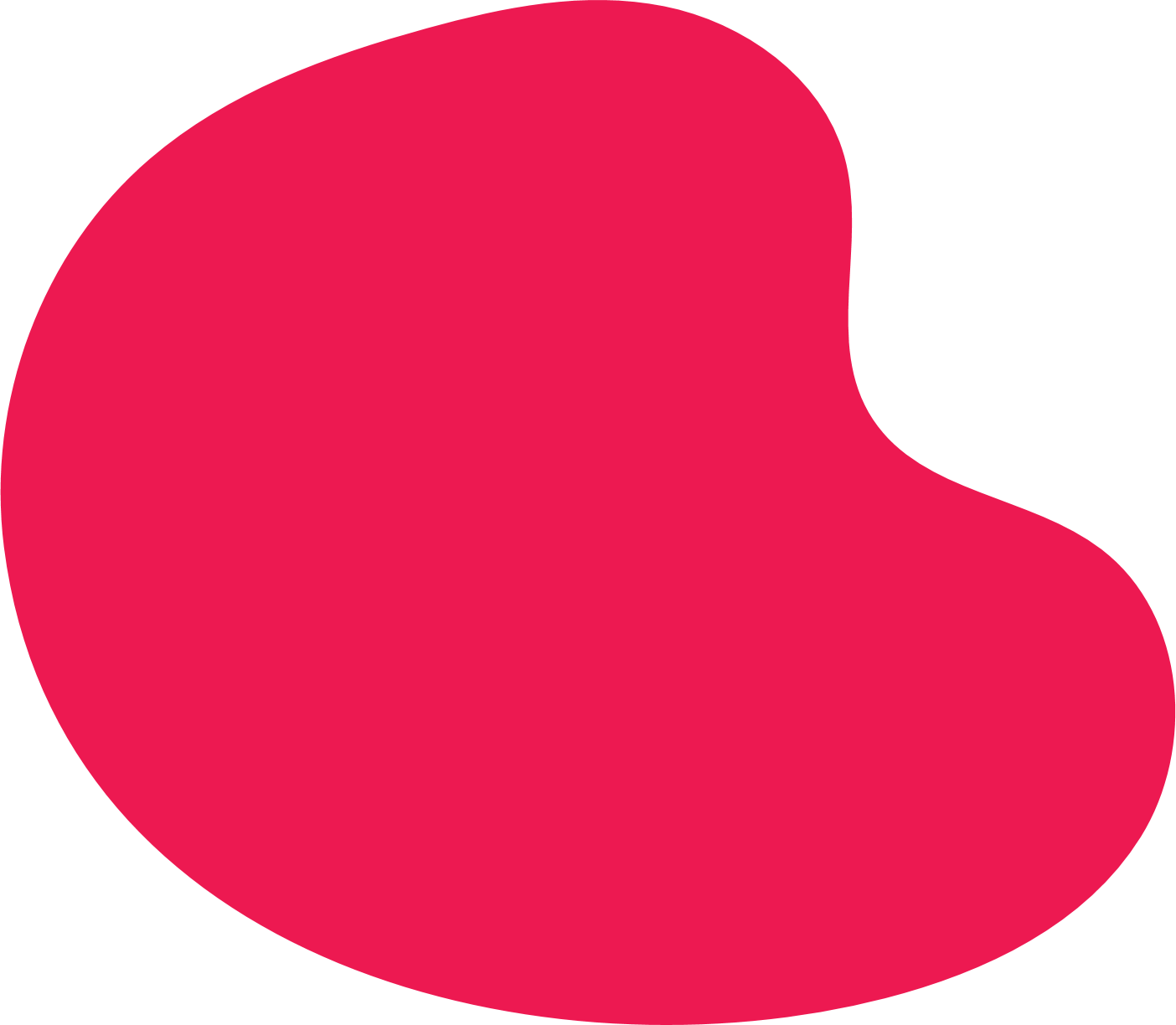 You have 3 minutes to make your presentation
[Speaker Notes: Information to show to the groups – the breakout rooms for online will be random selection of participants ( Check on language of participants in case non Spanish speakers)   
In online – put the 2 questions in the chat box
F2F set up 4 groups and read out questions again to each group

Allow participants for a 3 minute presentation each, and after every presentation allow for other group members, or other participants to provide their experiences/observations (in brief) for a maximum of 2 minutes. Total time should be limited to 5 minutes per presentation]
Highlights
from Ageing
on the move
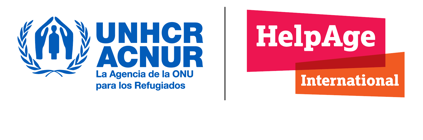 HONDURAS
EL SALVADOR
Total respondents: 82
58%
66%
42%
34%
Total respondents: 146
COLOMBIA
43%
57%
ECUADOR
Total respondents: 160
47%
53%
AGE RANGE
OLDER
MIGRANTS
Total respondents: 187
60 – 69
70 – 79
80 +
Older Asylum Seekers
Older Returnees
Older Internally displaced
Older Deportees
PERÚ
Northern Central America
40%
60%
Andean Region
Total respondents: 150
[Speaker Notes: The assessment focuses in five countries in the region: El Salvador, Honduras, Colombia, Ecuador and Peru. A total of 865 older persons were consulted via telephone, as well as caretakers, service providers and key actors with in-depth and semi-structured interviews and online surveys. 
Different data is provided on Central America and the Andean regions, highlighting the situations faced by older persons on the move in these two different contexts. There is a lack of data in this region as in many areas on older persons which unpacks disability data as well .. I am very interested to share these findings and get more suggestions for the future .. 
El Salvador and Honduras are mainly characterised by internal displacement flows resulting from gang or mara violence, returns and the socio-economic difficulties caused by the pandemic. While Colombia, Ecuador and Peru are mainly characterized by mixed movements (refugees and migrants) as a result of the ongoing political, human rights and socio-economic crisis in Venezuela, which has led to the exodus of millions of people.
Although both context present different challenges, older persons on the move face similar limitations in accessing their rights and services]
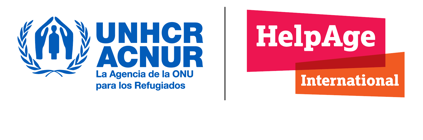 [Speaker Notes: This is a video of the findings of the study and provides a good snapshot in the beginning for participants - see link in Spanish https://youtu.be/3hfAtBv4fMI?list=TLGGGy78IcMlgl4yMTAyMjAyMg  
 
Reinforce the challenge that older persons on the move have limited access to humanitarian aid
Less than half of the older persons consulted reported receiving humanitarian aid.
Ask the question - How do participants find the video reflect same challenges they had discussed would facilitate a short discussion?]
Using the Ageing on the move findings and recommendations
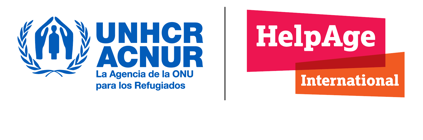 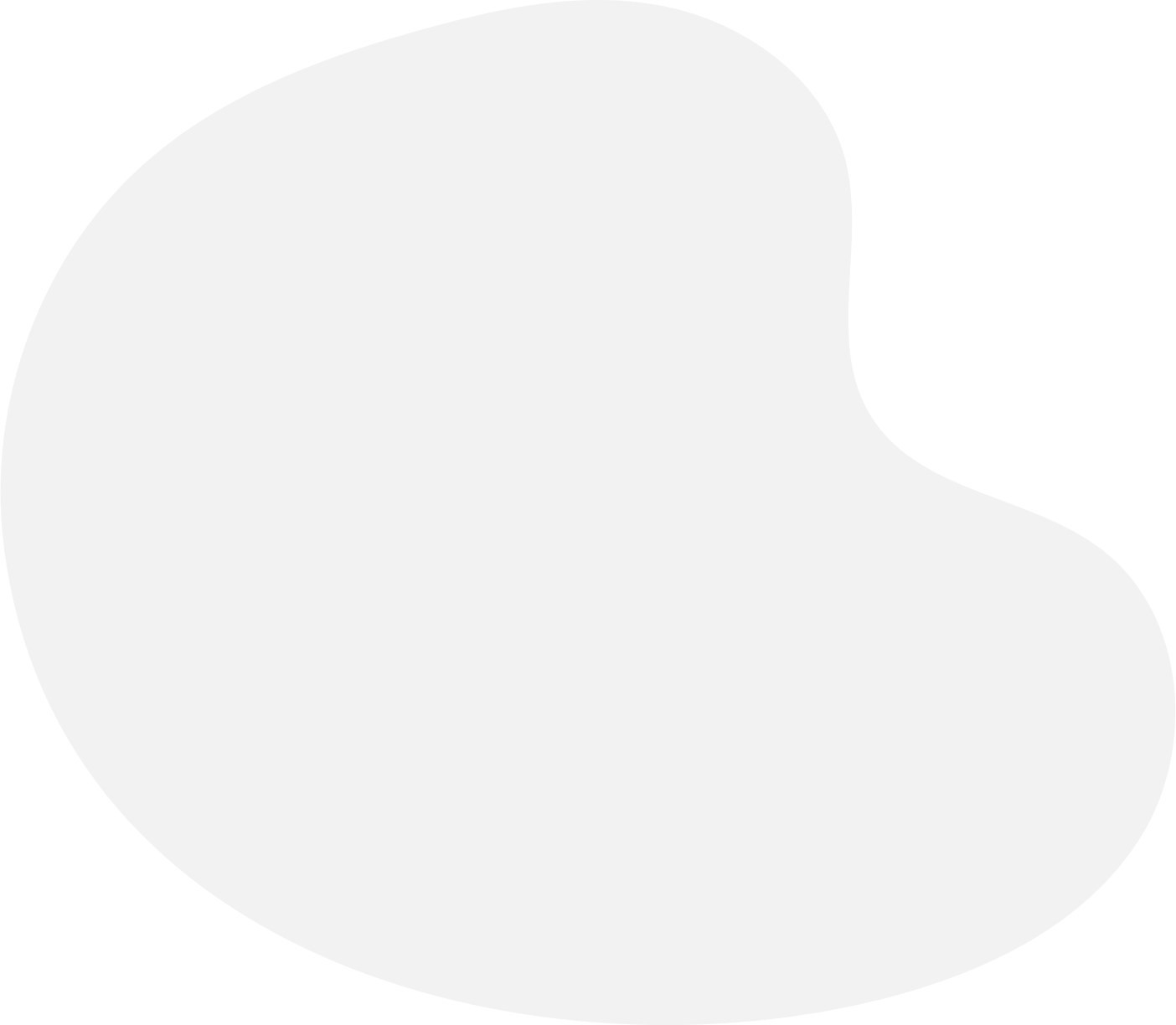 Handout 1.3
Looking at selected topics of concern -  

   Documentation

   Economic security

   Health and care

   Housing and accommodation
[Speaker Notes: Using the findings from previous discussions where you shared your experiences and using the handout See Handout 1.3- Checklist on recommendation of activities 
The next activity will look at 4 key findings in the Ageing on the Move report 
We will look at 4 áreas 
1.Documentation
2.Economic security
3.Health and Care 
4. Housing and accommodation  
You have already read this information and now we would like to hear your feedback on the data shared and selected recommedations to address the gaps for older persons on the move to have better access to these key áreas. 
As we go though the information – 
Does any data suprise you ? If so make a note to share later 
Do you think the suggestion are realistic in the context of your work ? Any thoughts - make a note to share later 
Do you think the selected data is identifying diversity in older persons? 

Let’s look at the slides now]
Documentation
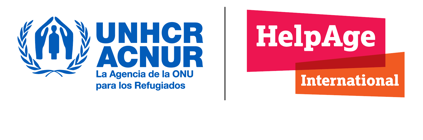 Northern Region of Central America
And Andean Region
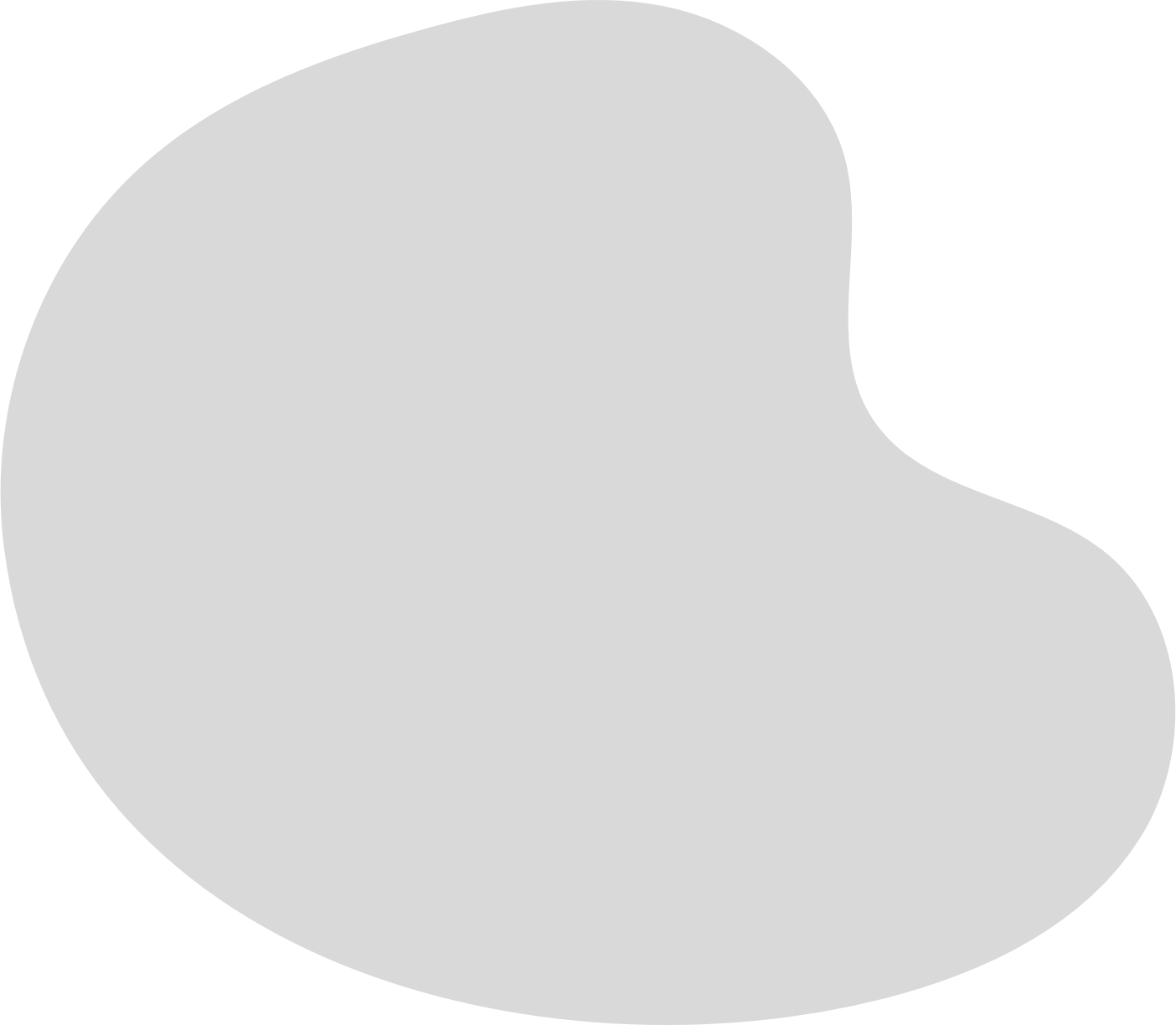 Older persons are unable to obtain their documents as:
 
       of older refugees, migrants or asylum-seekers with no documentation.
       have no access to a regularization process or asylum procedures. 
       have difficulty travelling on public transport.
       live alone with limited support.
24%
32%
67%
11%
[Speaker Notes: Older persons consulted mentioned to be unable to complete their regularization procedures and get their documents, either because they are alone (11% of all people live alone) or because of distance or lack of accessibility (67% of the older population say that they have difficulties in accessing and travelling on public transport).

This figure worsens among persons with disabilities, which increases their vulnerability. Here also a gender difference is found: 27% of women having no documentation at all, compared to 19% of men. In this region, even though the percentage of those in need of international protection is high, the percentage of those with refugee status is low, reaching only 9% among respondent. Many Venezuelans, for several reasons, opt for other types of regularization in host countries.]
Economic security
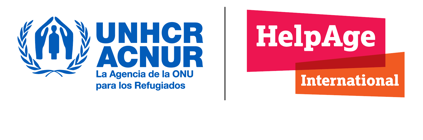 Northern Region of Central America
And Andean Region
Older persons have limited economic security with:
 
64% of older persons did not have monthly incomes before the pandemic. 

62% of older persons lived with low incomes to meet their basic needs. 

58% of older persons with disability did not have work before Covid.

Older women with disabilities were more affected than older men – 70% to 43% in accessing work.
[Speaker Notes: A high % has no income, and the lack of data contributes to the idea that older people doesn’t work.
 
Their income comes predominantly from informal and shift work.

This population works but is invisible and excluded from any type of employability.]
Health and care
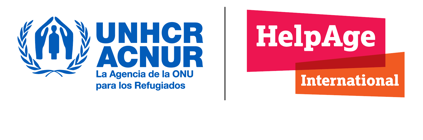 Northern Region of Central America
And Andean Region
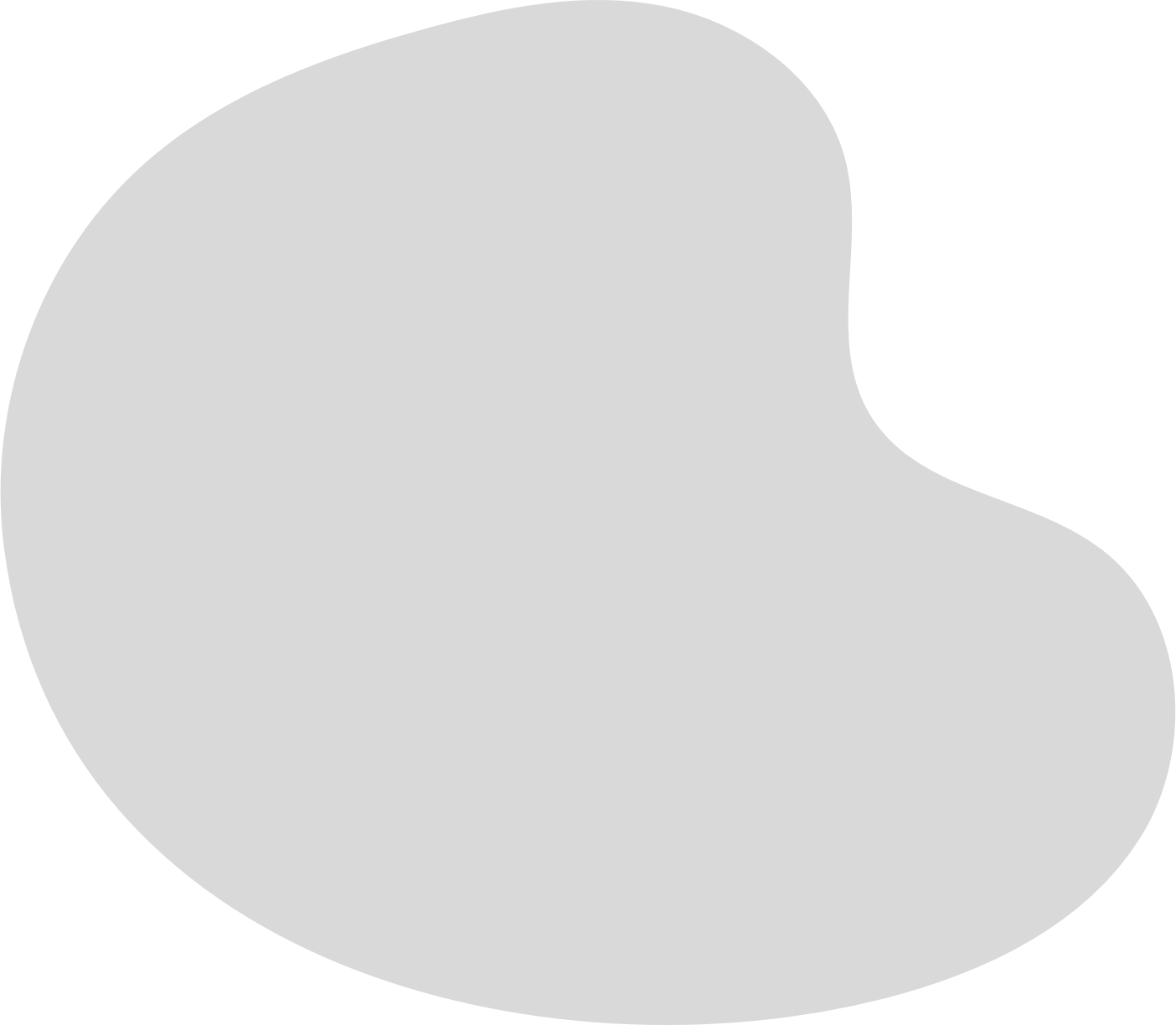 Older persons top 3 health conditions identified were hypertension (42%), mental health ( 34%)  and gastrointestinal diseases (21%).

42 % older persons had not received any treatment for their medical conditions.
 
11% older persons lived alone and had difficulty accessing services.
 
54% required support in their daily activities or daily needs, an average that increases by more than ten points for persons with disabilities (66%).
[Speaker Notes: The summary of findings of the study on health and access is given below. If you want specific information on the country, read the report  . 
 
The three main health problems in older persons extracted from the sample, and considering the human mobility flows studied, are hypertension, with 42% of the total; mental health problems (34%); and gastrointestinal problems (21%). This is followed by heart problems (16%), diabetes (15%), respiratory problems (14%) and cancer (4%). 
Accessibility of health care
On average, 29% of older persons surveyed did not use health services when they need- ed them before the pandemic. 
The main causes of lack of access to health services are common to all countries: financial constraints (21%), lack of health cover- age (19%), lack of documentation (7%), lack of knowledge of services (5%), difficulties in getting around (2%), distance from health centres (1%).  Same comment as above, I will not write it more: statistics may need to be streamlined, the facilitator would have to select otherwise, but then this has to be made explicit, e.g.: Depending on the context and interests in the discussion, introduce some of these statistics.
 OK]
Housing and accommodation
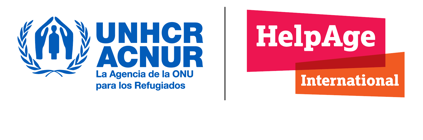 Northern Region of Central America
And Andean Region
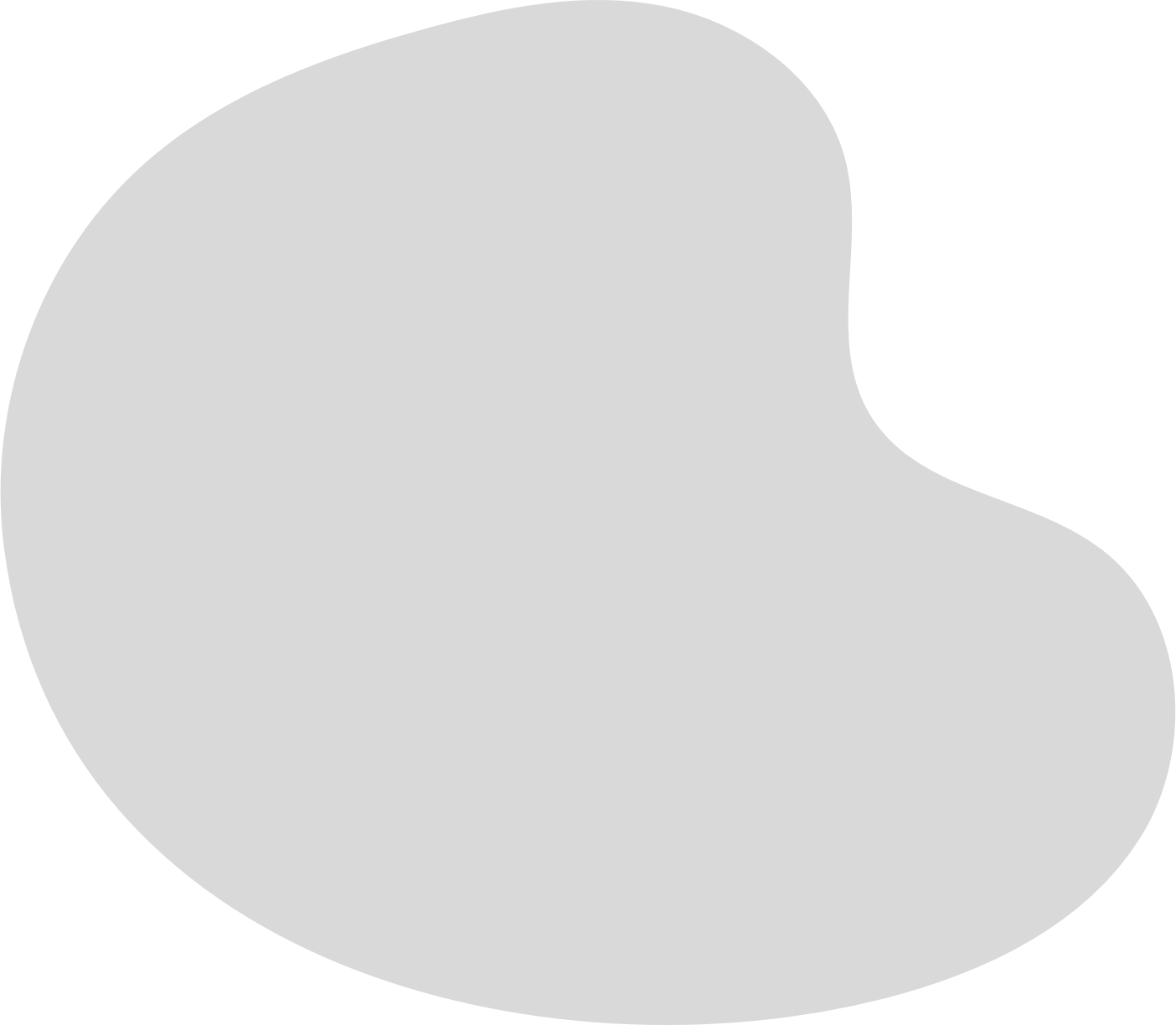 61% of the older persons surveyed live in rented accommodation. 

Only 20% own a flat or house. 

66% of women live in rented accommodation, almost 10 points higher than men at 57%. 

Only 17% live in their own home, compared to 24% of men.
[Speaker Notes: The summary of findings of the study on health and access is given below. If you want specific information on the country, read the report  . 
 
The overall average shows that 61% of the older persons surveyed live in rented accommodation and only 20% own a flat or house. Women seem to have less housing security than men. In the overall average, 66% of women live in rented accommodation, almost 10 points higher than men at 57%, and only 17% live in their own home, compared to 24% of men.]
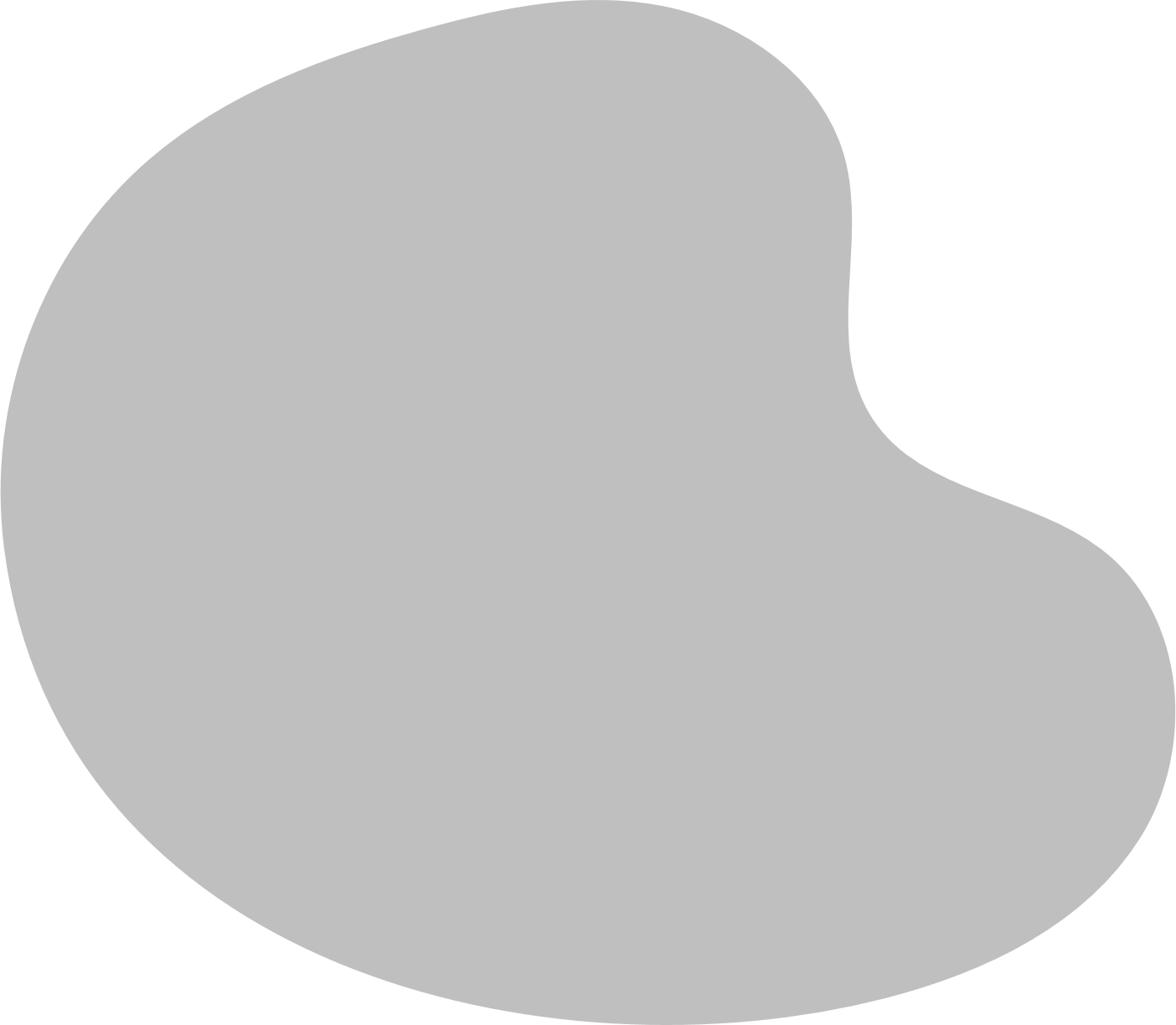 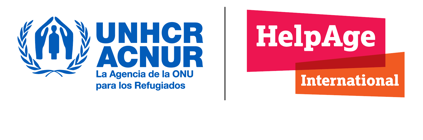 Using the Ageing on the move findings and recommendations
1
Does any data surprise you ? 


Do you think the suggestion are realistic in the context of your work ? 


Do you think the selected data is identifying diversity in older persons?
2
3
[Speaker Notes: Feedback on this information 

1. Does any data surprise you
Take 3-4 comments and then see if others in the group agree 

2. Do you think the suggestion are realistic in the context of your work? 
Hold a vote – 
 Online with hands or chat box 
F2F – give a show of hands or stand up 
( if time can do more discussion in groups) 
Key message – Using data and identifying key challenges about older persons, based on their experiences is essential to inform and guide future activities 

The report Claiming Dignity ; Ageing on the Move has given a lot of information to help us move ahead and raise the level of inclusion of older persons in the work. 
However behind this work, there are both Global and regional instruments which have taken steps to ensure older persons including older person with disability are better recognised and included in policy and strategic planning. They are useful to know to recognise that bringing policy into programming takes time and we need to continue raising the voice of older persons ! 
Transition action 
Now we will do a quiz to see a) which Global Instruments you are aware of that address older persons
b) Which one is most important for the South American region ?]
UN Convention on the Rights of Persons with Disabilities, 2006.

Inter-American Convention on Protecting the Human Rights of Older Persons, 2015  (the world’s first binding instrument on the rights of older persons). 

UN Principles for Older Persons, 1991  Guiding Principles on Internal Displacement, 1998.

Political Declaration and Madrid International Plan of Action on Ageing, 2002, and Report of 2011. 

Charter on the Inclusion of Persons with Disabilities in Humanitarian Action, 2016.

UN Global Compact on Refugees, 2018.
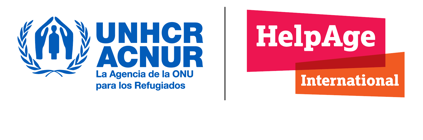 1
Quiz on getting to know the key guiding principles for including older persons
2
3
4
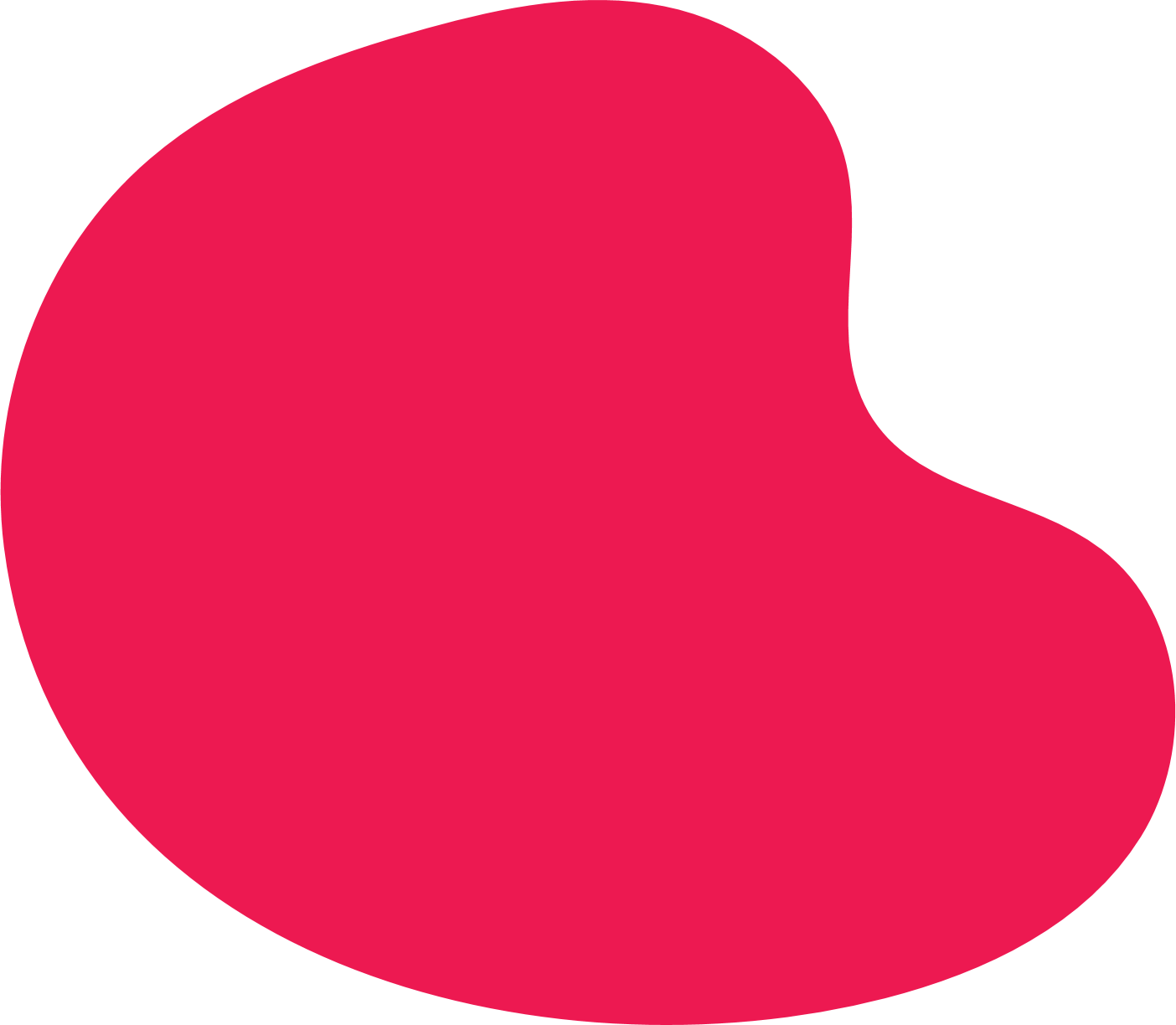 5
6
[Speaker Notes: Look at the list Global Instruments – use handout 1.4 as pre reading 
Now we will do a quiz to see:
1. Which Global Instruments you are aware of that address older persons? (Handout 1.5)
2.  Which one is most important for the South American region ?   (Handout 1.4)

1. On line – use chat box – Question 1 – give number from 1- 6 ( no checking needed) 
F2F – ask one person to volunteers answer ( no problem if do not know) 

2. Answer is 2. Inter-American Convention on Protecting the Human Rights of Older Persons, 2015(the world’s first binding instrument on the rights of older persons) 
Online – in chat 
F2F - hands up who answered that 



1. Convention Relating to the Status of Refugees, 1951 
2. Protocol Relating to the Status of Refugees, 1967 
3. Universal Declaration of Human Rights, 1948 
4. UN International Covenant on Economic, Social and Cultural Rights, 1966 (see General Comment No 6, 1995) 
5. UN Convention on the Rights of Persons with Disabilities, 2006 
6. Inter-American Convention on Protecting the Human Rights of Older Persons, 2015(the world’s first binding instrument on the rights of older persons) 
7. UN Principles for Older Persons, 1991 Guiding Principles on Internal Displacement, 1998 
Political Declaration and Madrid International Plan of Action on Ageing, 2002, and Report of 2011 
8. Charter on the Inclusion of Persons with Disabilities in Humanitarian Action, 2016 
9. UN Global Compact on Refugees, 2018

These may be useful for reference if asked about relevant guidelines 
Humanitarian policy and principles 
UN Humanitarian Principles 
UNHCR Policy on Older Refugees 
UNHCR Policy on Age, Gender and Diversity, 2018 

Sector standards and guidance 
Core Humanitarian Standards
Humanitarian Inclusion Standards for  Older People and People with Disabilities 
Inter-Agency Standing Committee (IASC) Policy on Protection in Humanitarian Action]
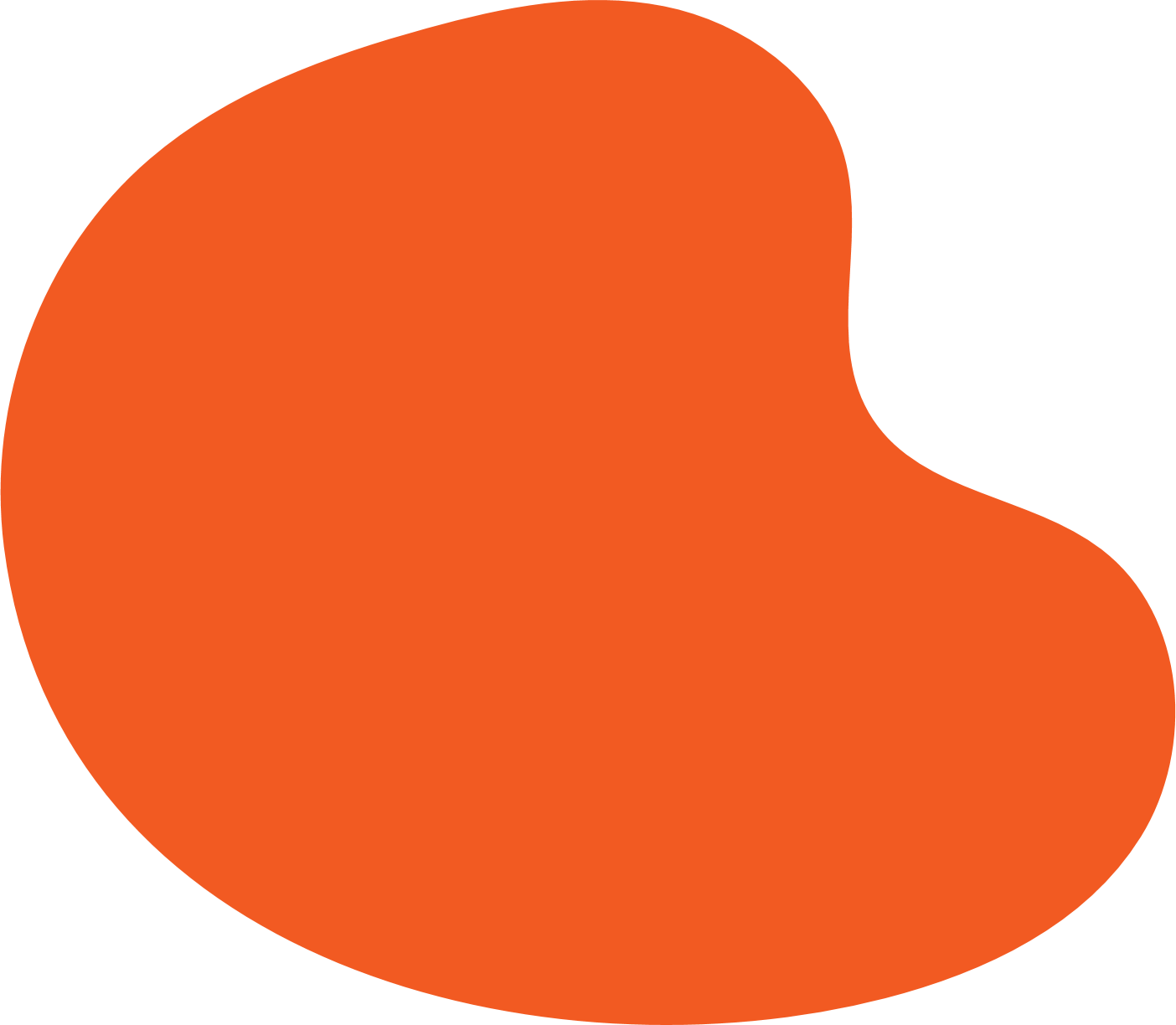 Inter-American Convention on Protecting the Human Rights of Older Persons 2015
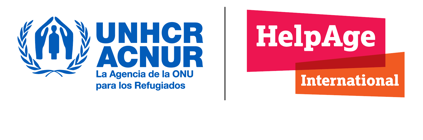 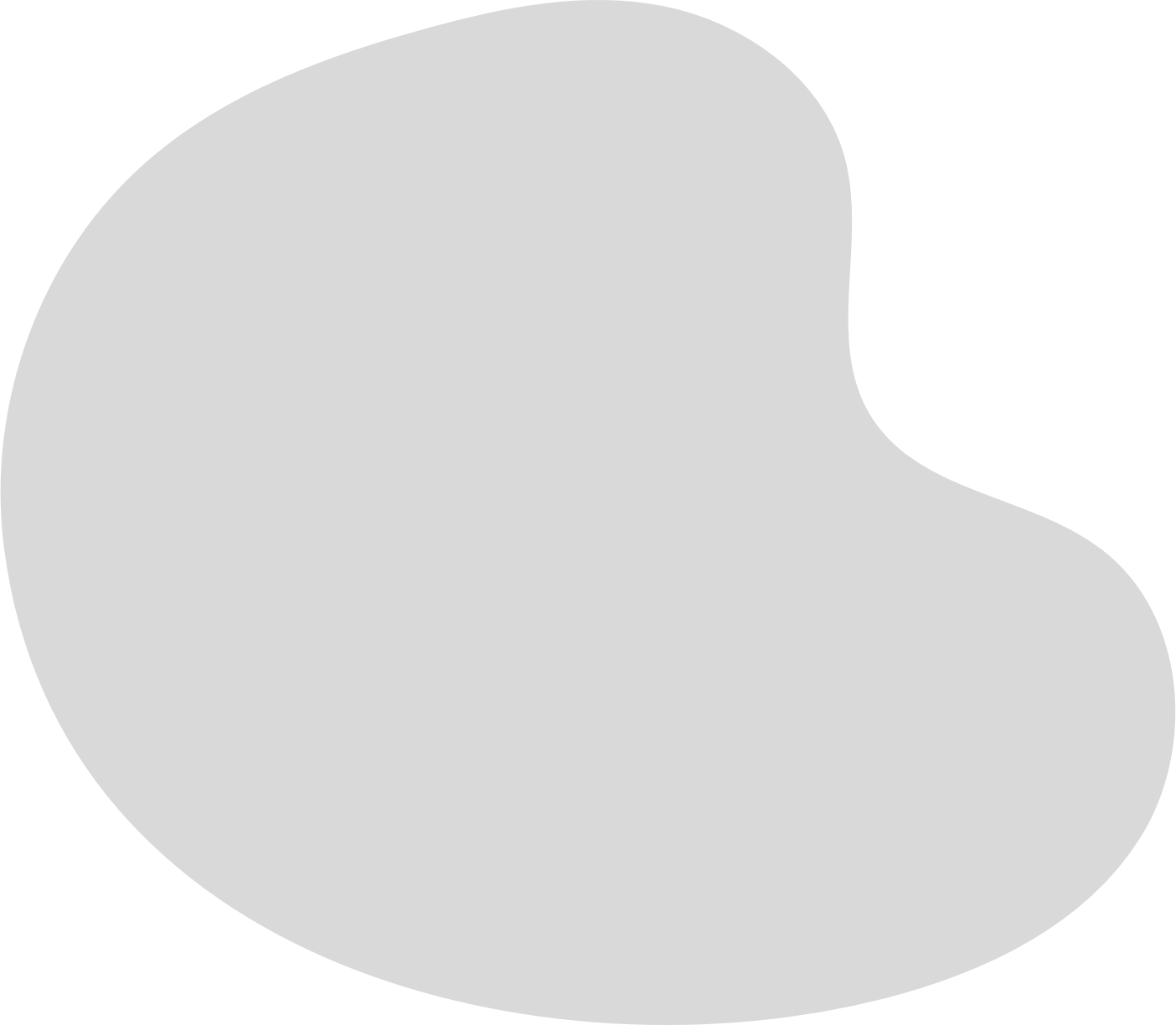 Foster a positive attitude and a dignified, respectful, and considerate treatment.

Enjoy a full, independent and autonomous life.

Promotes recognition of experience and contribution.

Promotes active ageing.

Sexual rights are maintained as we get older.
1
2
3
4
5
[Speaker Notes: To conclude – the Inter-American Convention on Protecting the Human Rights of Older Persons 2015 basically summarises the key messages from the session. – use handout 1.4 as pre reading 
Look at the key messages of this convention
The convention fosters a positive attitude and a dignified, respectful, and considerate treatment towards people over 60 years of age.
As we get older we must continue to enjoy a full, independent and autonomous life, enjoying good health, safety, and inclusion, and active participation in society.
The convention promotes the recognition of older people's experience, wisdom, productivity and contribution to the development of society.
The convention promotes active ageing for the entire population as a way to guarantee the rights of future older generations, that is, for the entire population that will reach older age in the short, medium and long term.
 People's sexual rights are maintained as we get older.]
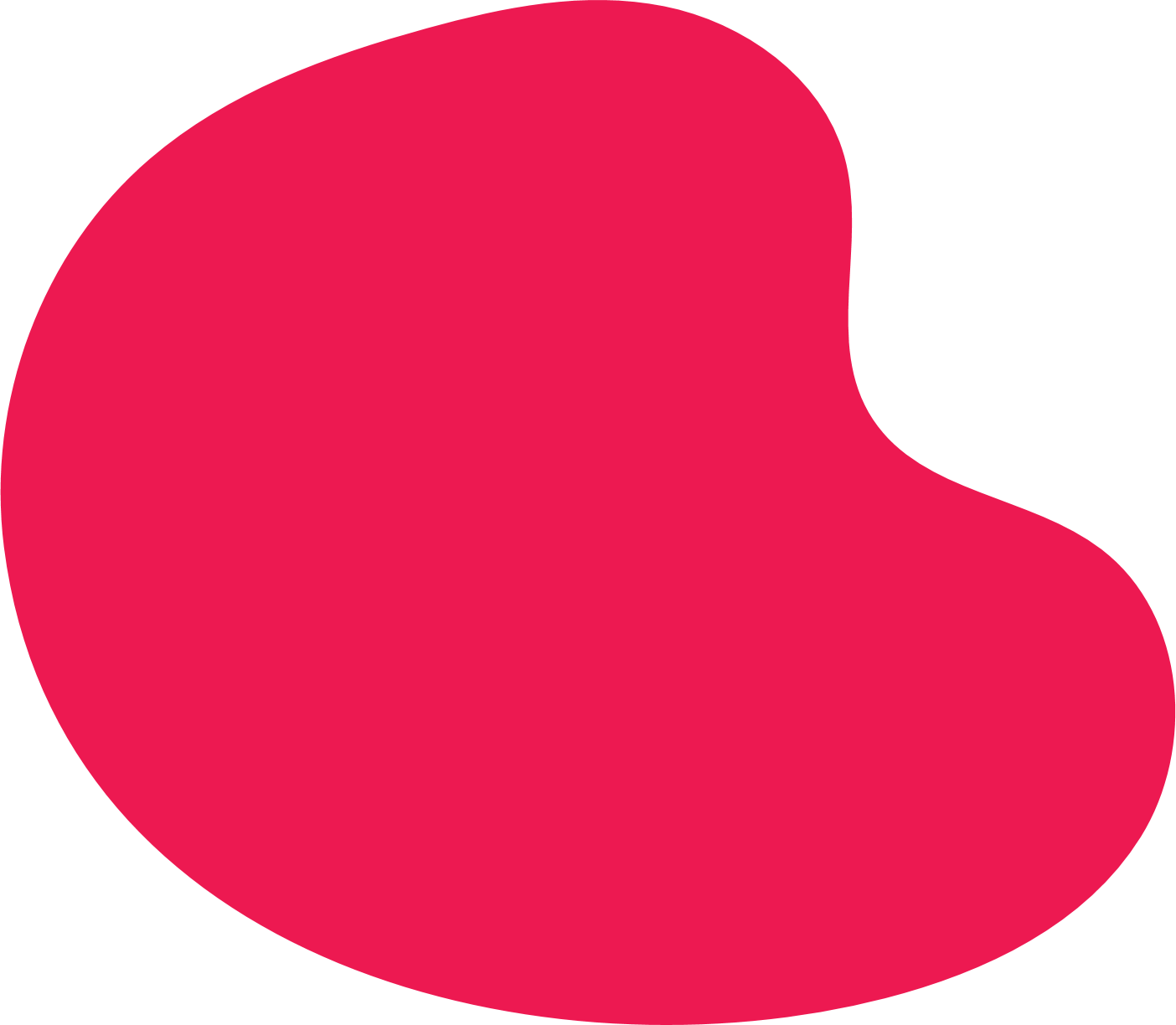 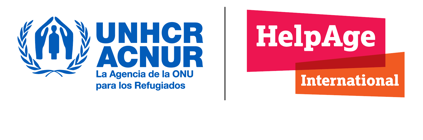 Before we end the session
Do you agree with the 3 Key messages from this session:
Personal and professional attitudes towards older persons can create barriers to include them with dignity  

Older persons on the move will be living longer and more exposed to  increased risks  

Using data and identifying key challenges based on older persons experiences is essential to inform and guide future activities
1
2
3
[Speaker Notes: Do you agree with these key messages ? 
Key message – attitudes towards older persons create barriers to include them from a personal and professional aspect. 
Key message – older persons on the move will be living longer and so exposed to longer and increased risk 
Or Key message – 4% of displaced persons are older, this will increase dramatically over the next 30 years
Key message – Using data and identifying key challenges about older persons, based on their experiences is essential to inform and guide future activities]